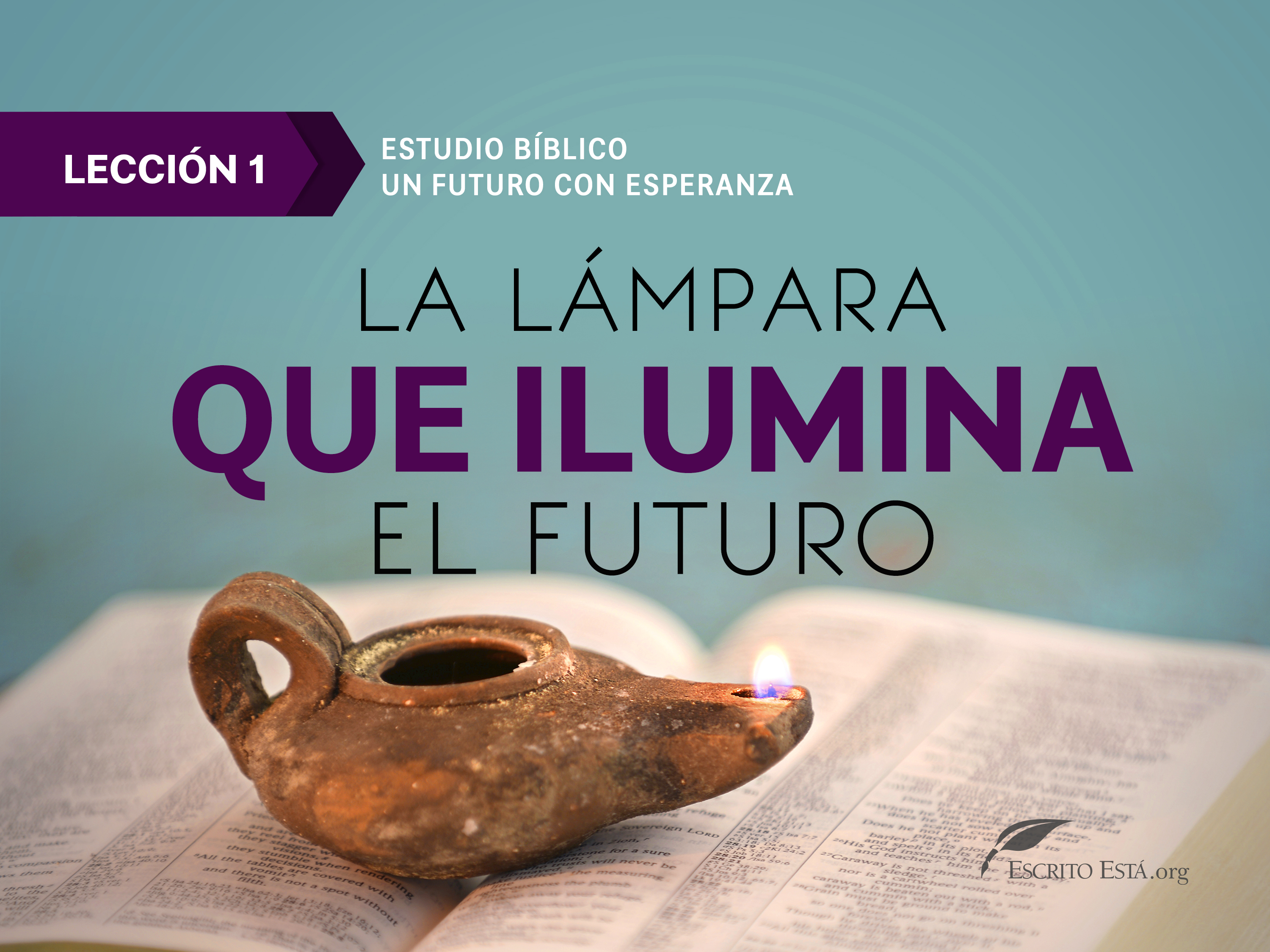 [Speaker Notes: Un rico agricultor de la antigua Grecia,
desde su lecho de muerte, llamó a sus dos hijos
para repartirles la herencia. “Mi tesoro, les dijo,
lo encontraréis en la tierra que os dejo. Si deseáis ser ricos, cavad
en las tierras de mi hacienda y buscad el tesoro”. Pensando que el
tesoro estaba en algún cofre, enterrado en las tierras de su padre,
los dos hijos comenzaron a cavar en el terreno, y a buscar el tesoro.
Equipados con palas y azadones, los hijos trabajaron con entusiasmo y
perseverancia, aunque aparentemente sin éxito. Con cuidado cavaron
cada pedazo de terreno, pero sin encontrar el deseado tesoro.
En la primavera abandonaron su búsqueda y se pusieron a
sembrar. Decidieron que al pasar el otoño, después de la cosecha,
continuarían la búsqueda. Al llegar el otoño se dieron cuenta de que
la cosecha era tan grande como nunca antes la habían visto. Ocurrió
que mientras cavaban en busca del tesoro, habían ahondado más en
la tierra que cuando trabajaban sólo con el arado. Por esta razón la
cosecha había sido abundantísima, cumpliéndose así las palabras del
padre, quien les había dicho que el tesoro estaba escondido en la tierra. 
Cada ser humano tiene también una herencia escondida, y
esta se halla, no en la tierra, sino en un libro. Este libro se llama
“Las Sagradas Escrituras”, o sea, la Palabra de Dios.
Confiamos que estas lecciones te ayudarán a descubrir y
apreciar mejor el Divino Tesoro.]
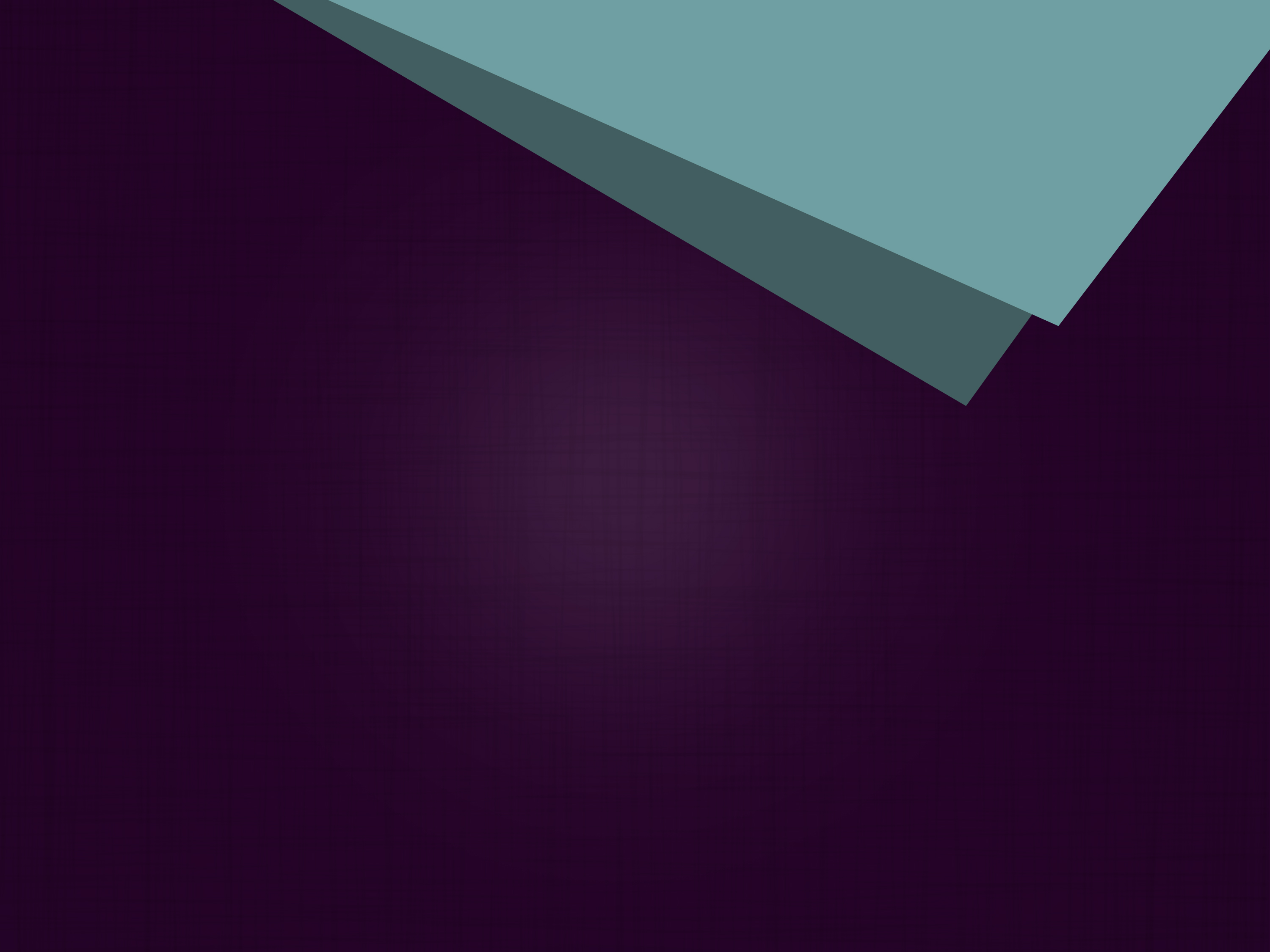 1.
Para ayudarnos 
en el camino de la vida,…
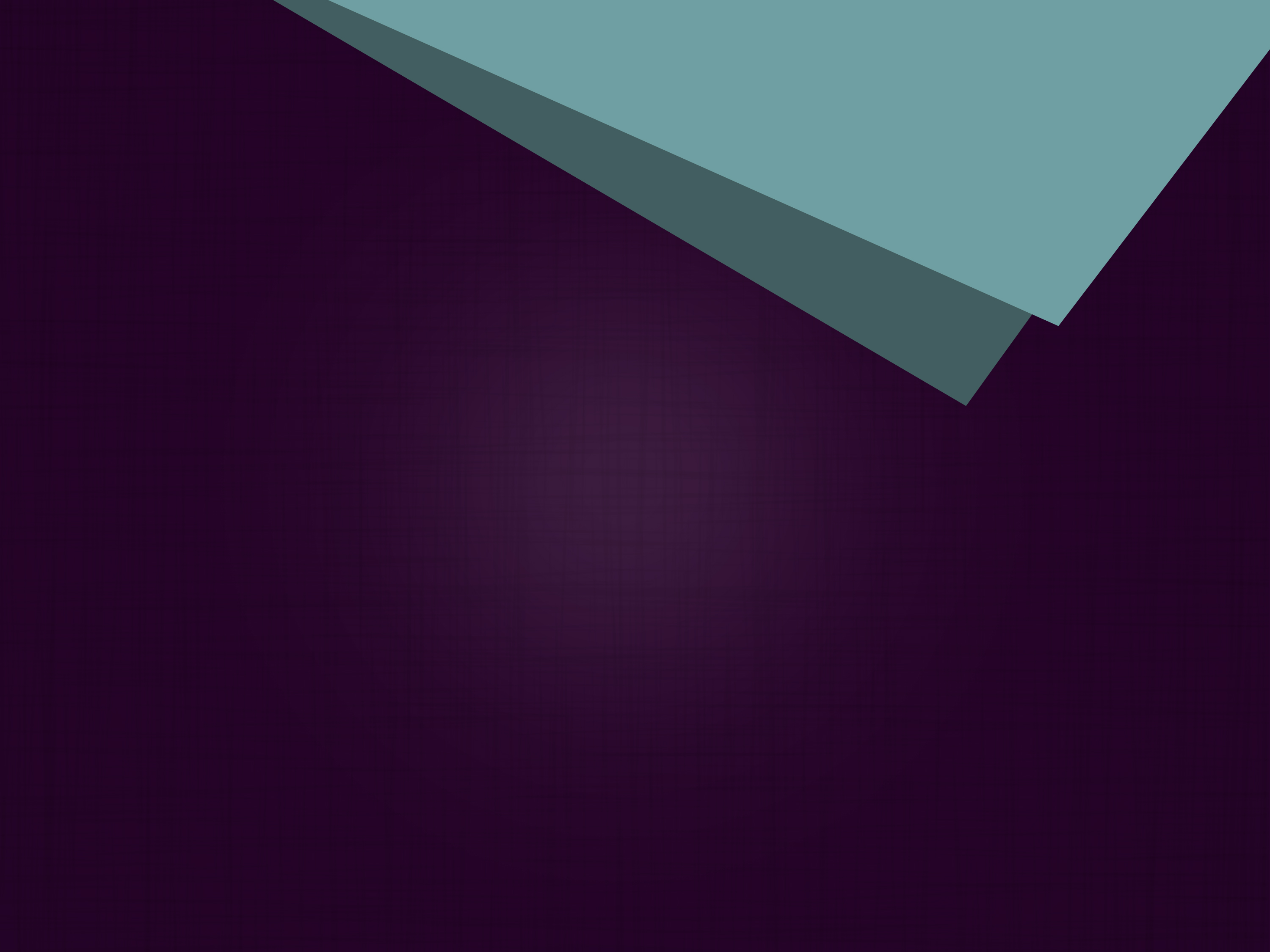 1.
¿a qué compara San
Pedro la palabra profética?
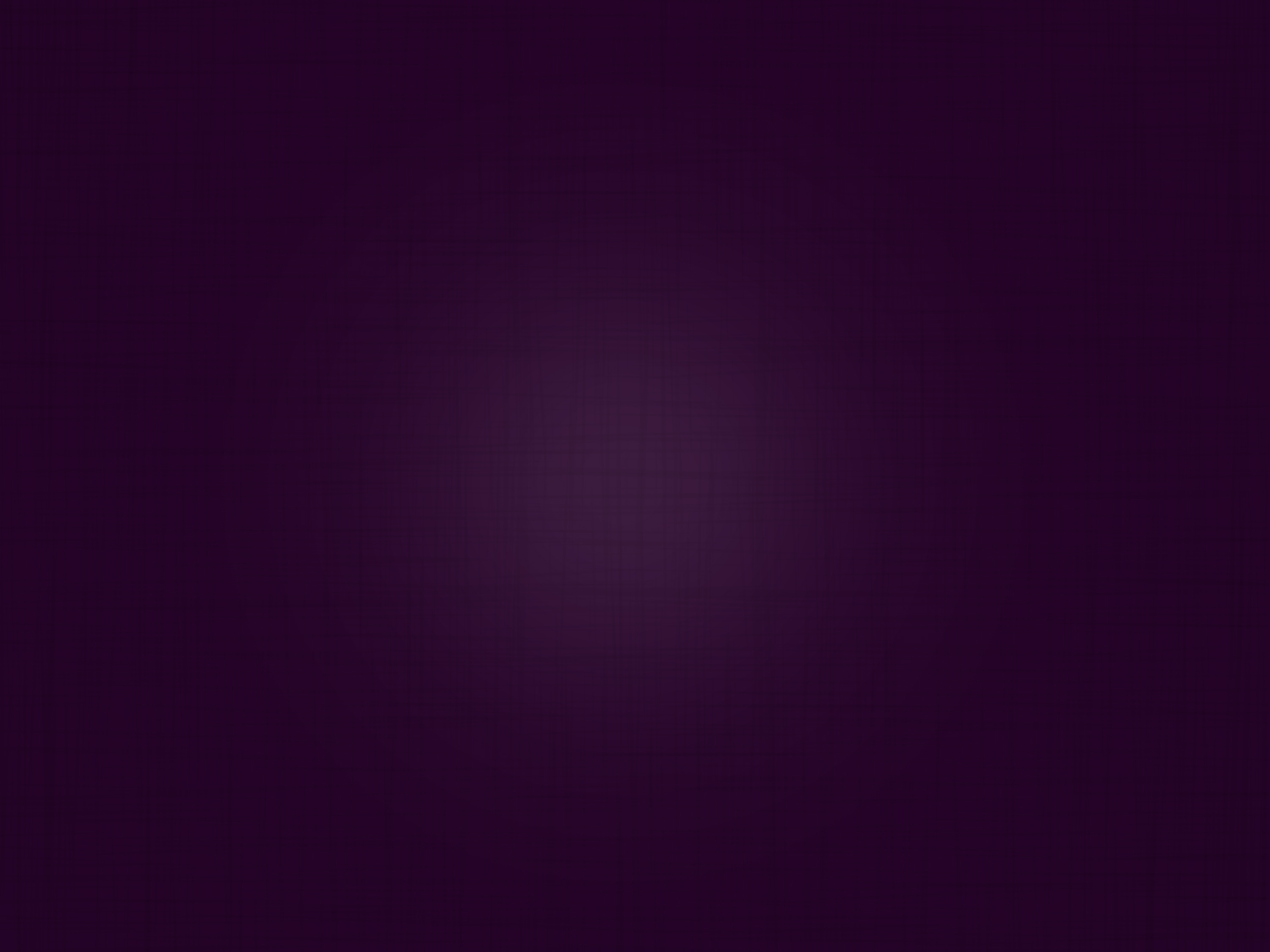 2 Pedro 1:19
Tenemos también la palabra profética más segura, a la cual hacéis bien en estar atentos…
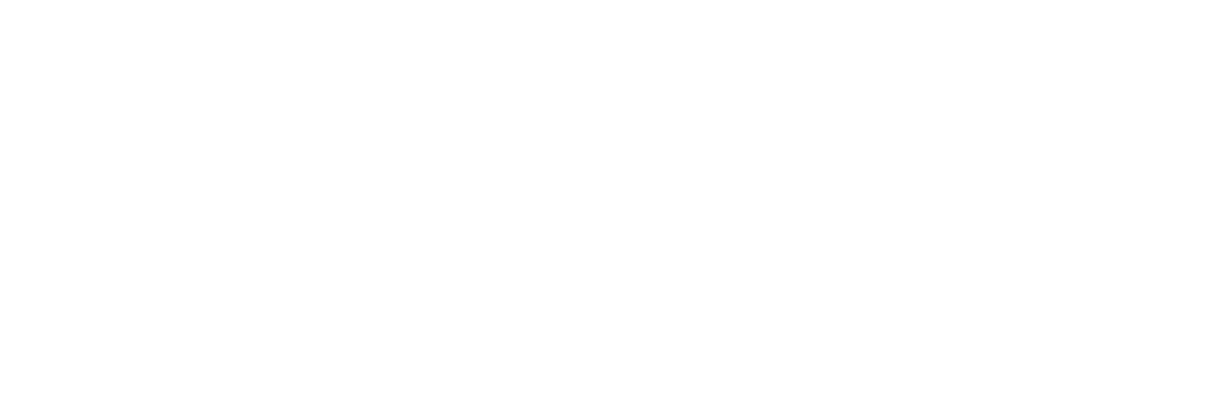 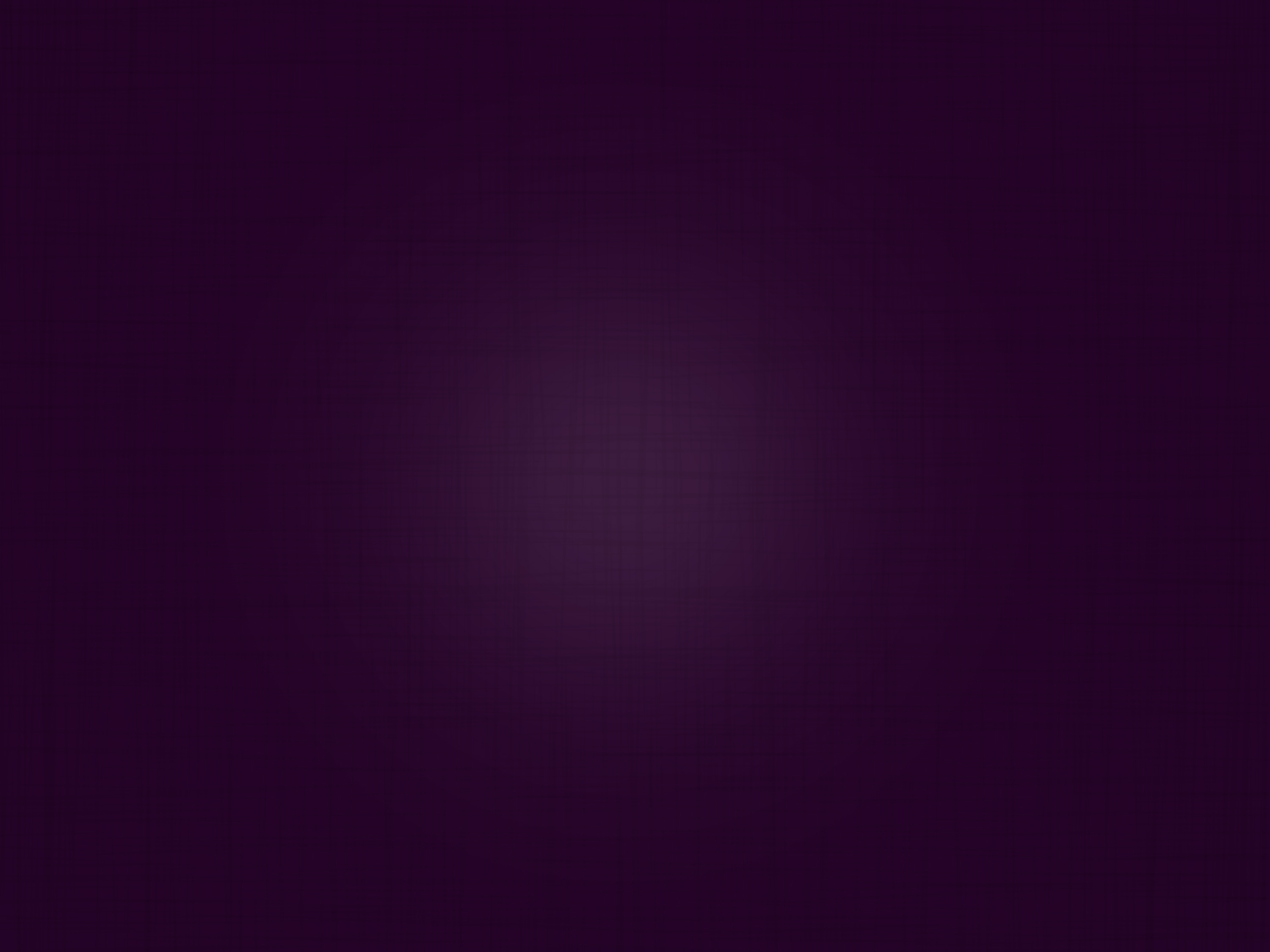 [1:19] como a una antorcha que alumbra en lugar oscuro,…
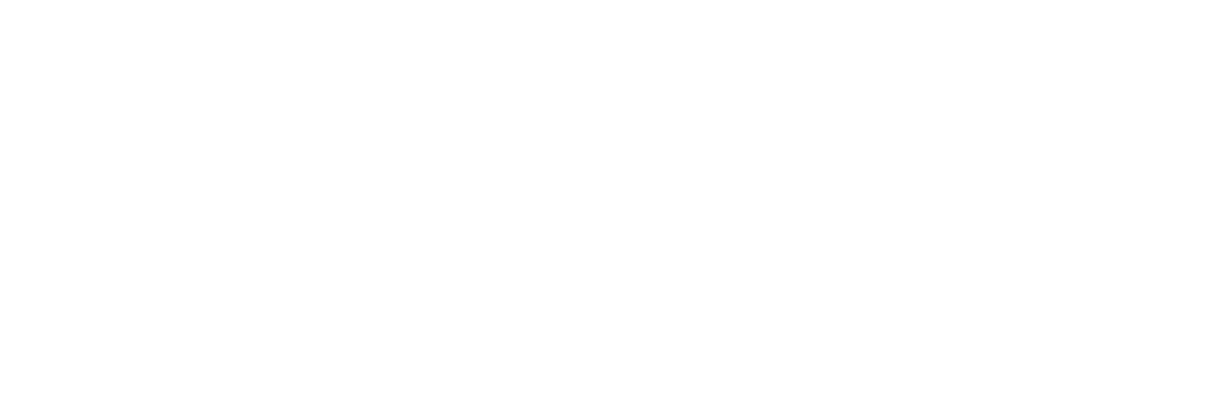 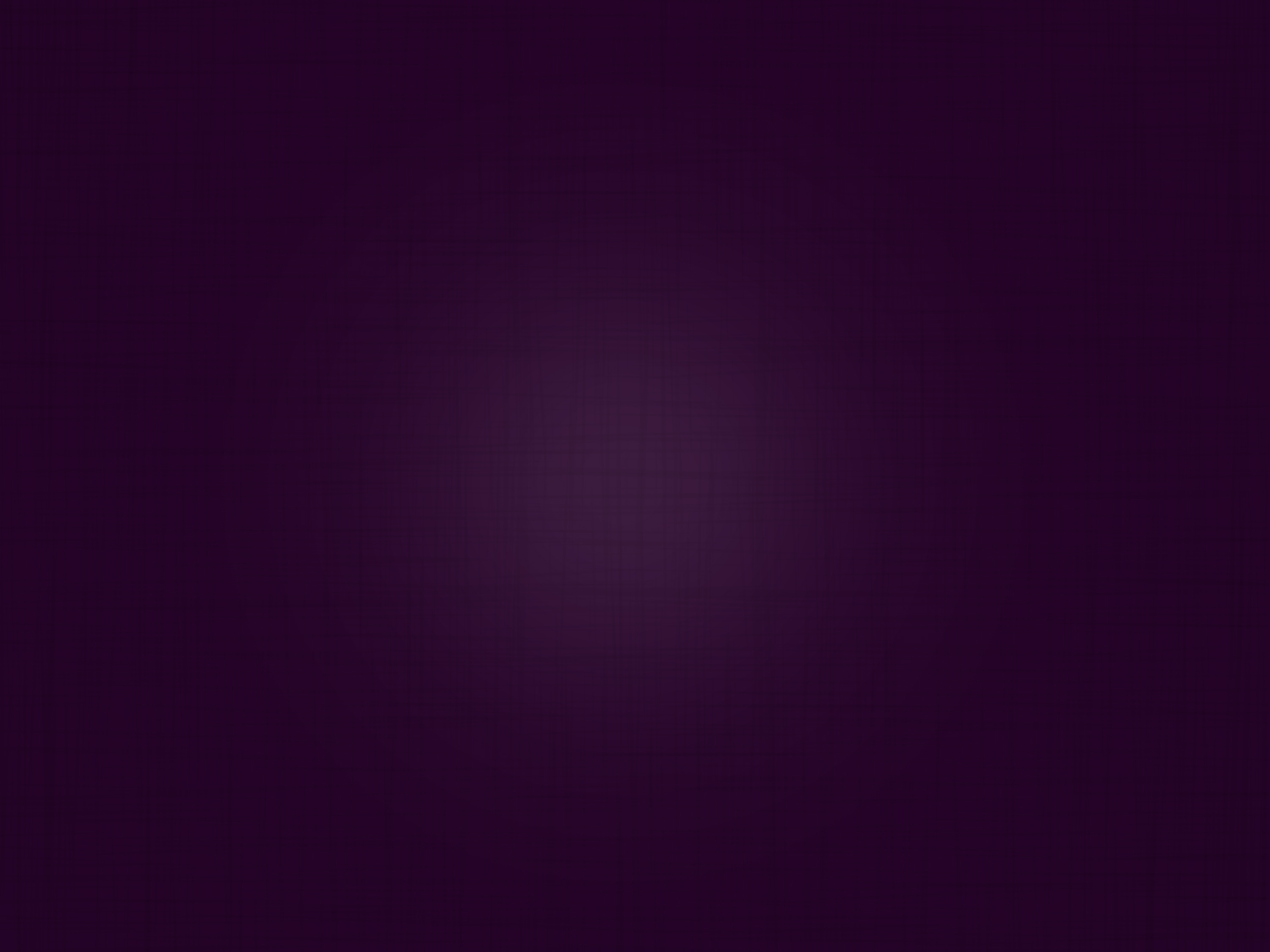 [1:19] hasta que el día esclarezca y el lucero 
de la mañana salga en 
vuestros corazones.
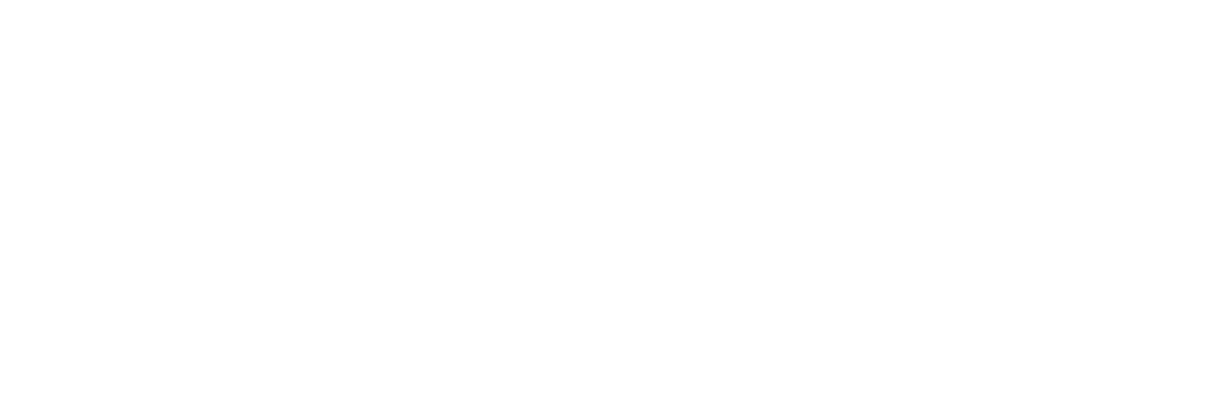 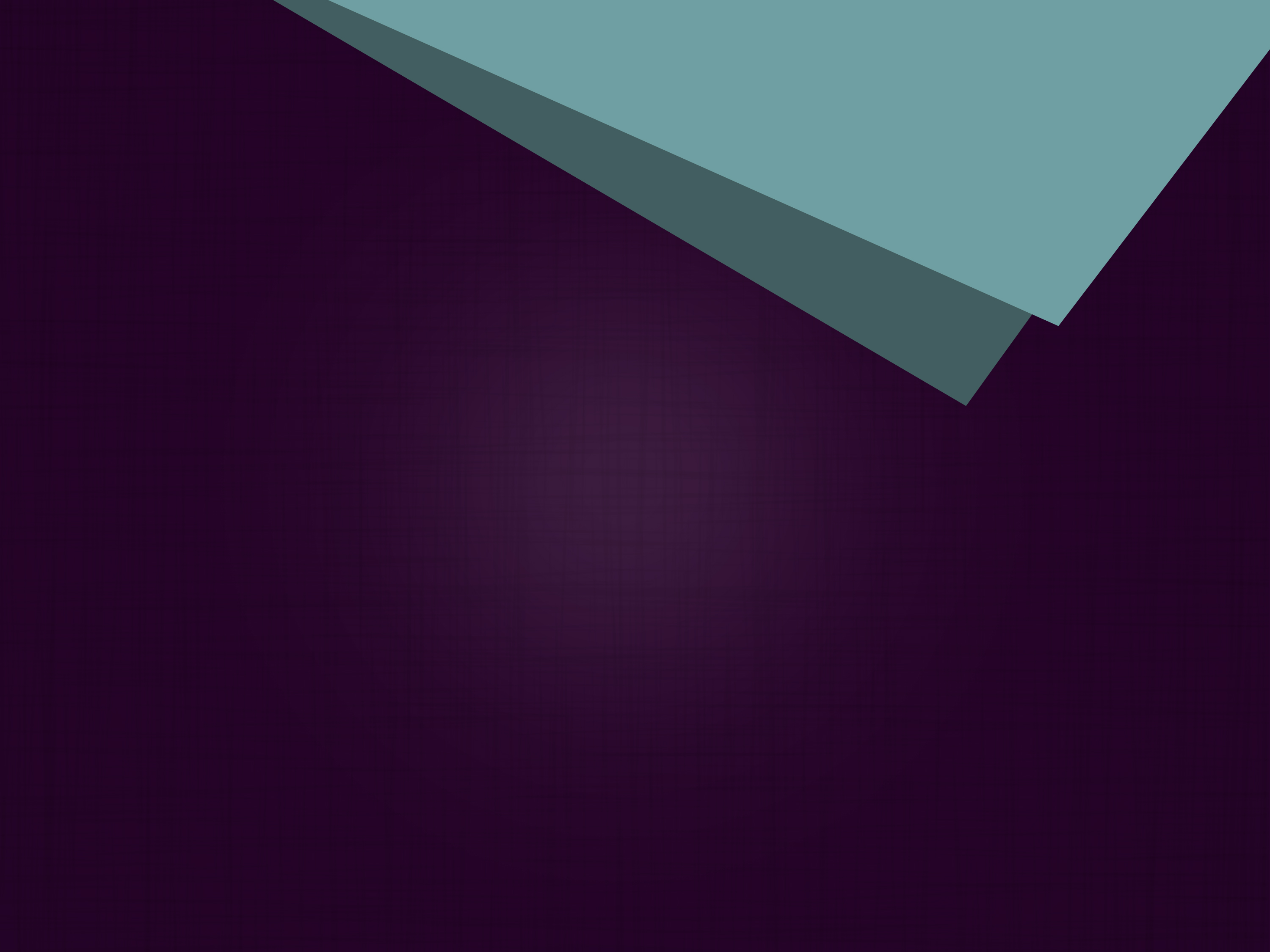 2.
¿Cómo comunicó Dios 
su Palabra a los profetas?
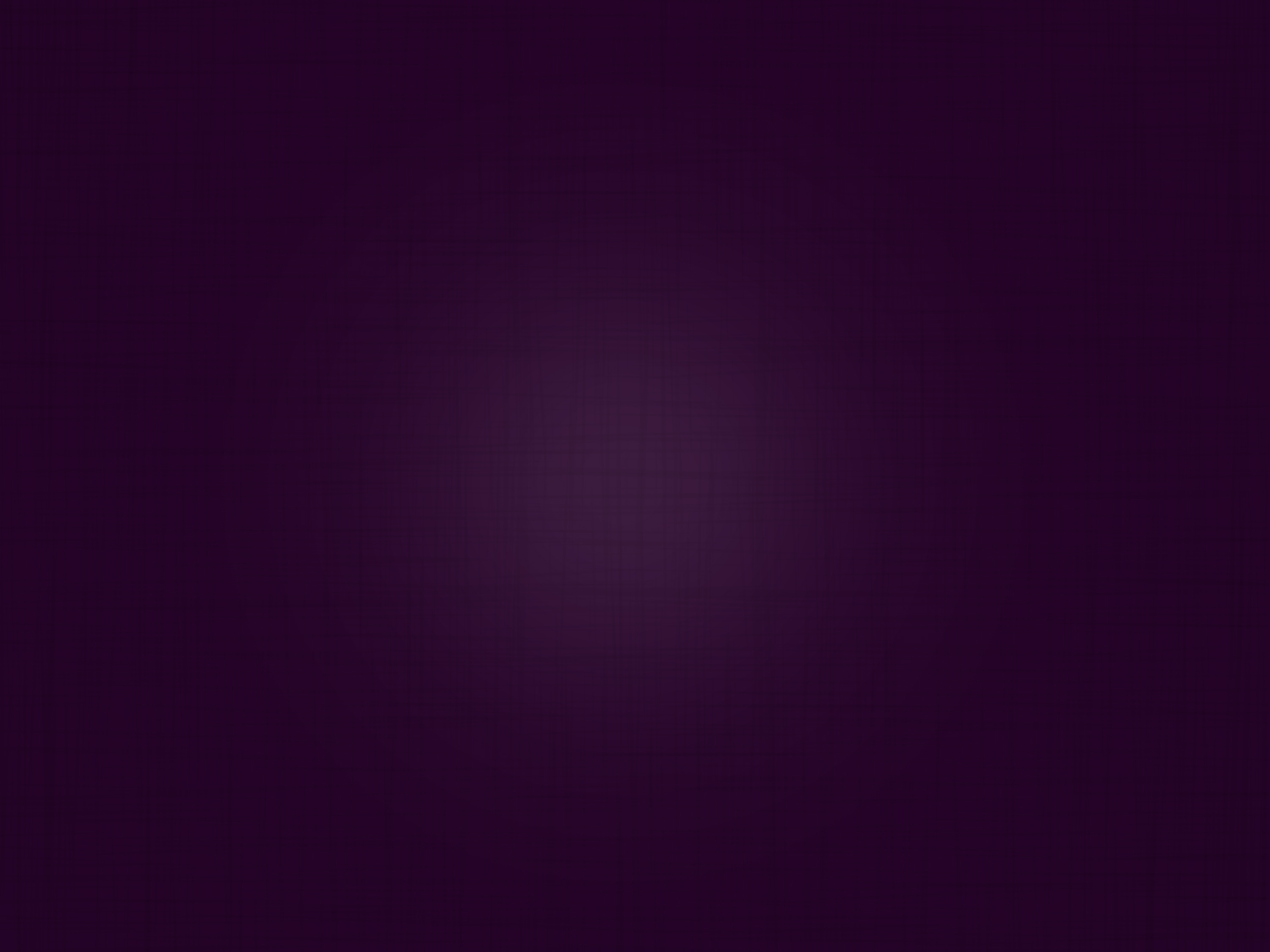 2 Pedro 1:21
Porque nunca la profecía fue traída por voluntad humana, sino que los santos…
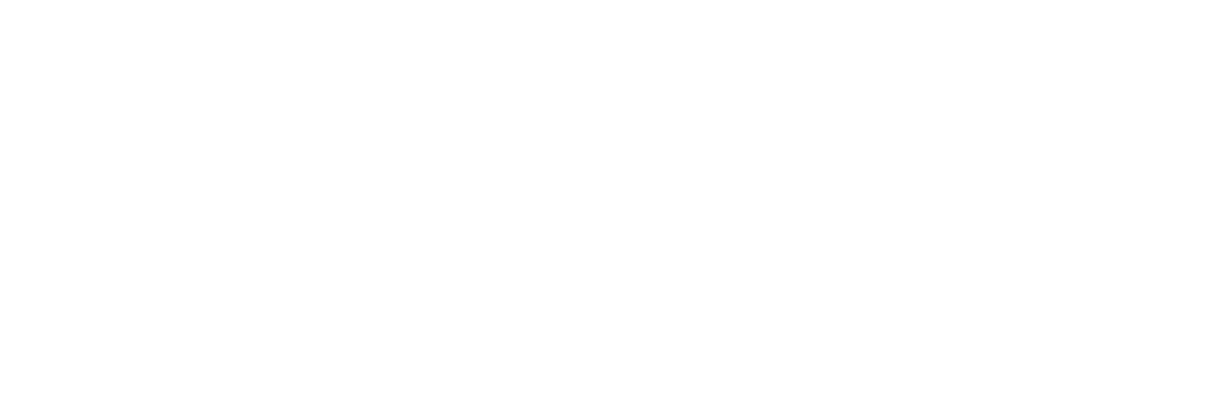 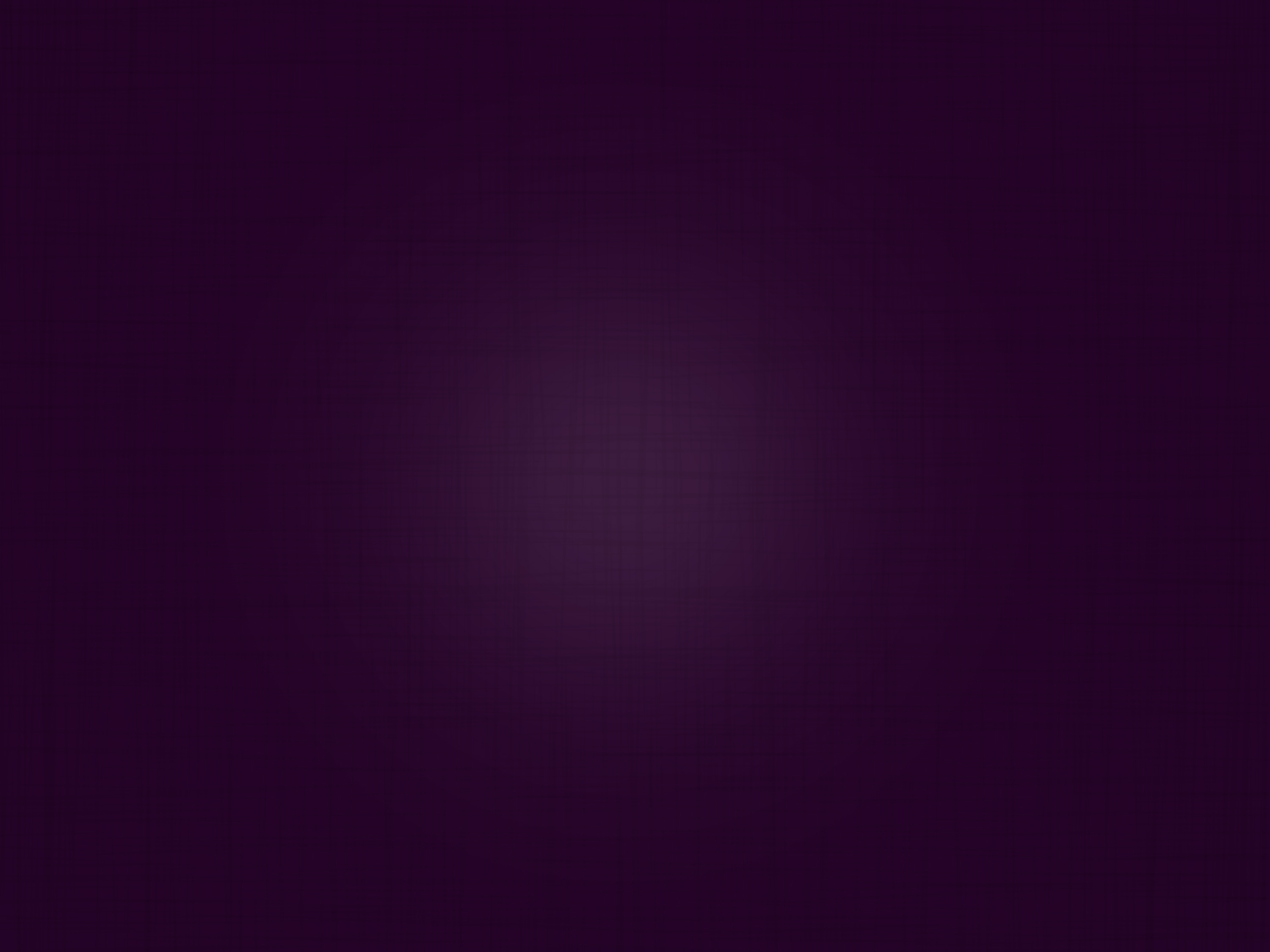 [1:21] hombres de Dios hablaron siendo inspirados 
por el Espíritu Santo.
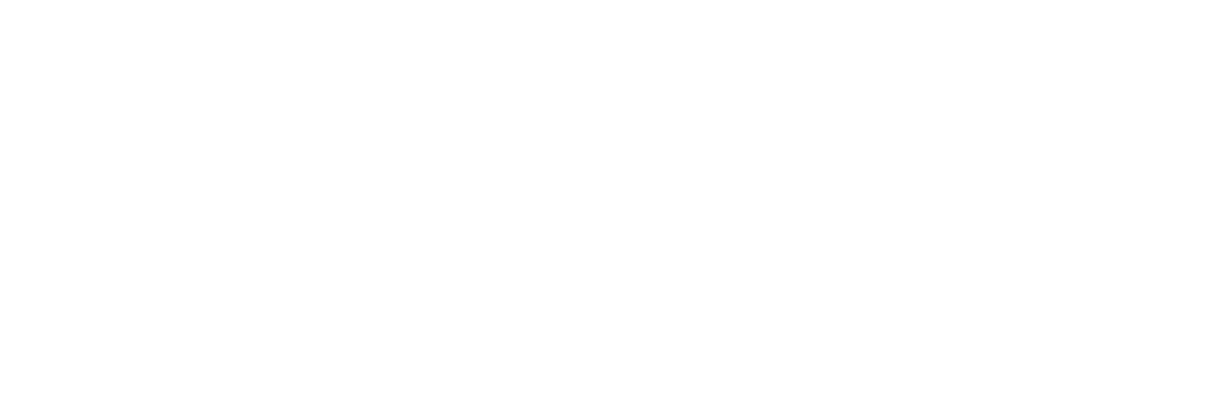 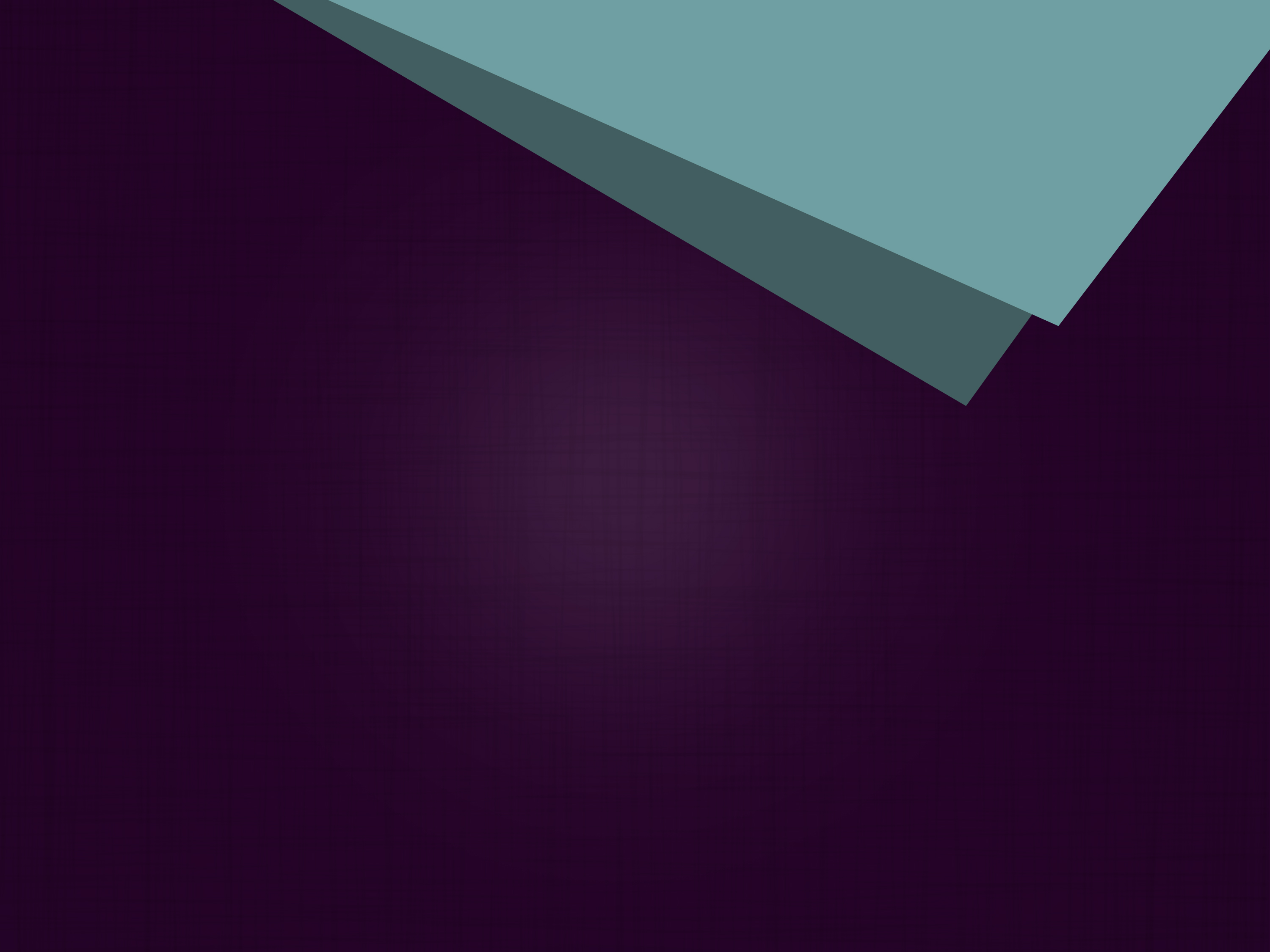 3.
¿Qué parte de la 
Escritura fue inspirada?
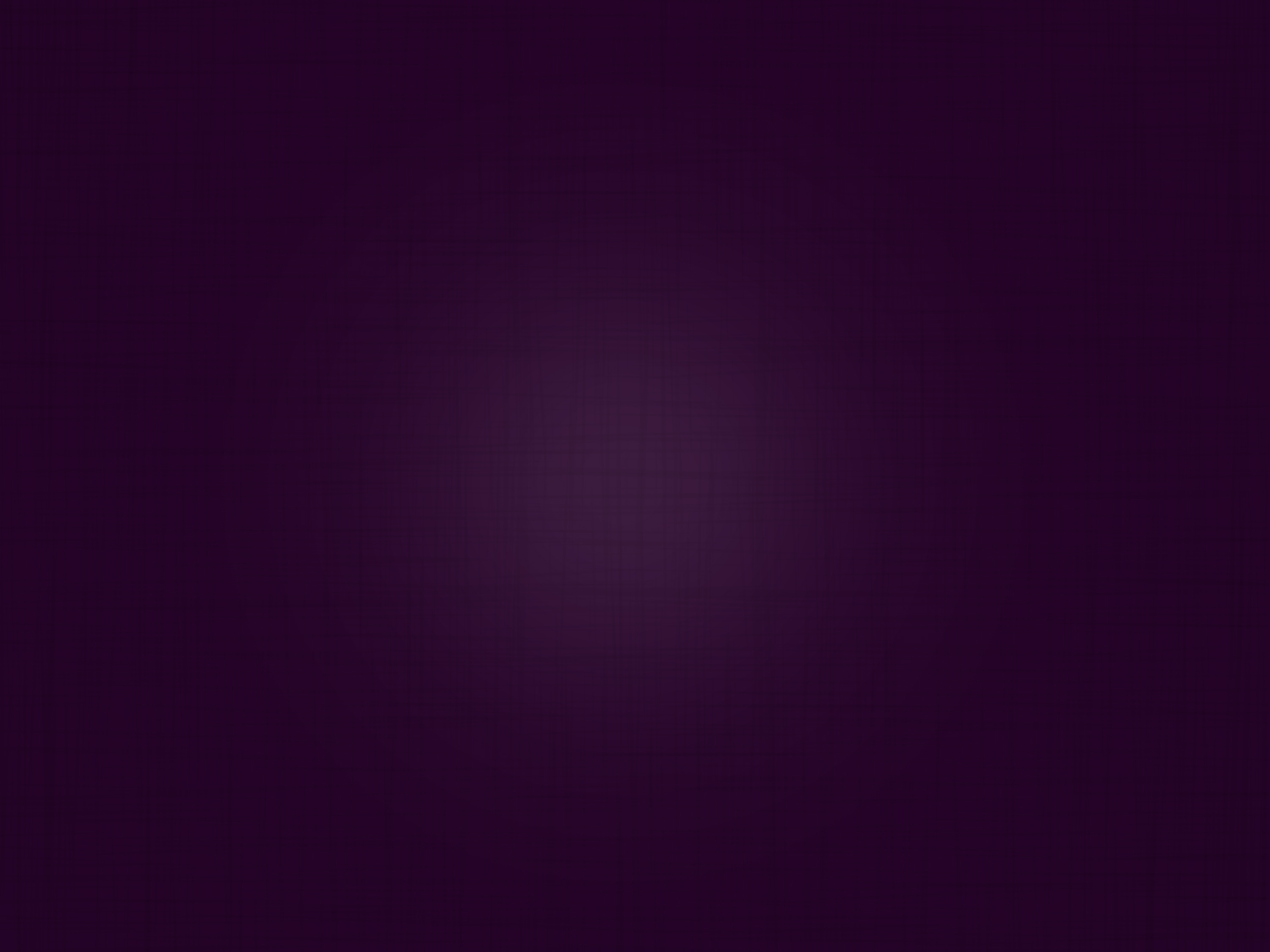 2 Timoteo 3:16
Toda la Escritura es inspirada por Dios, y útil 
para enseñar,…
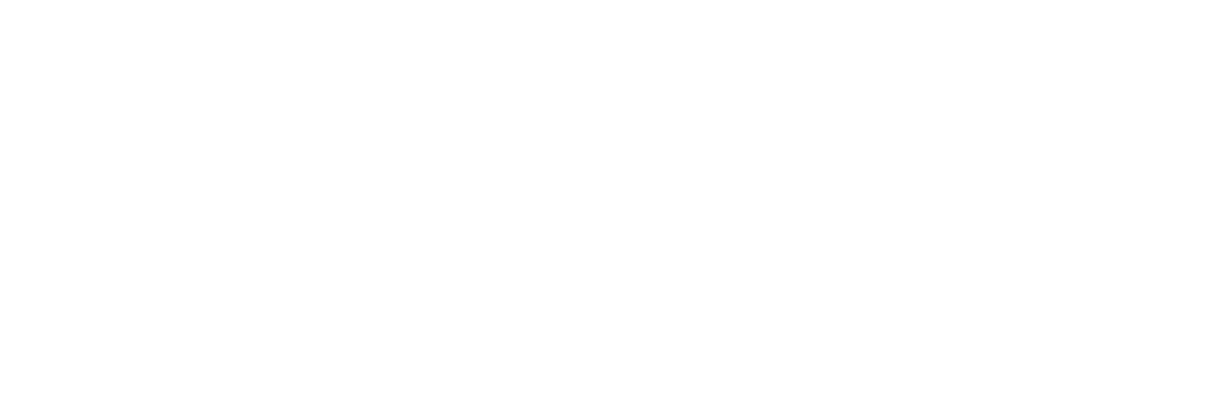 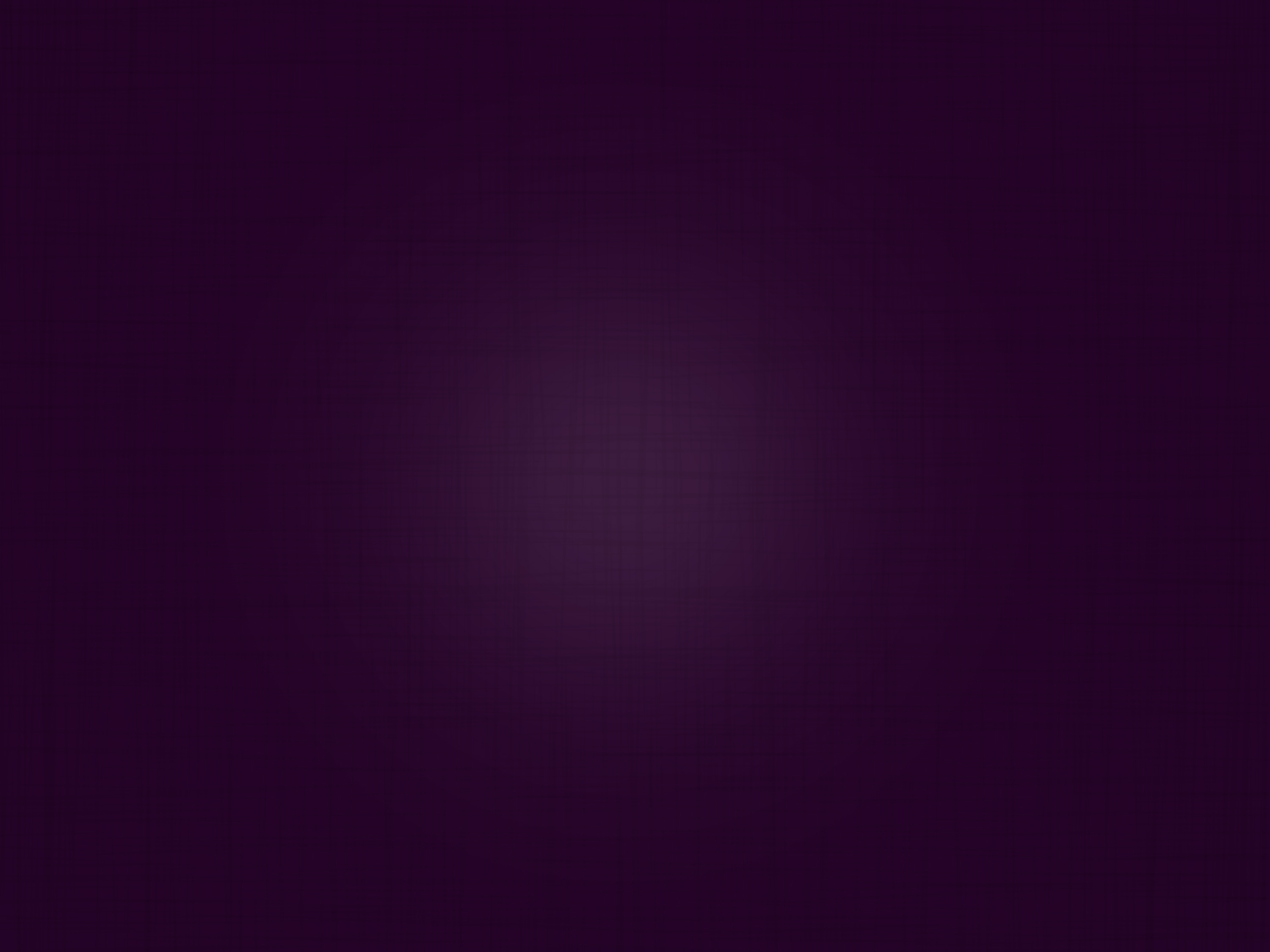 [3:16] para redargüir, 
para corregir, para instruir 
en justicia.
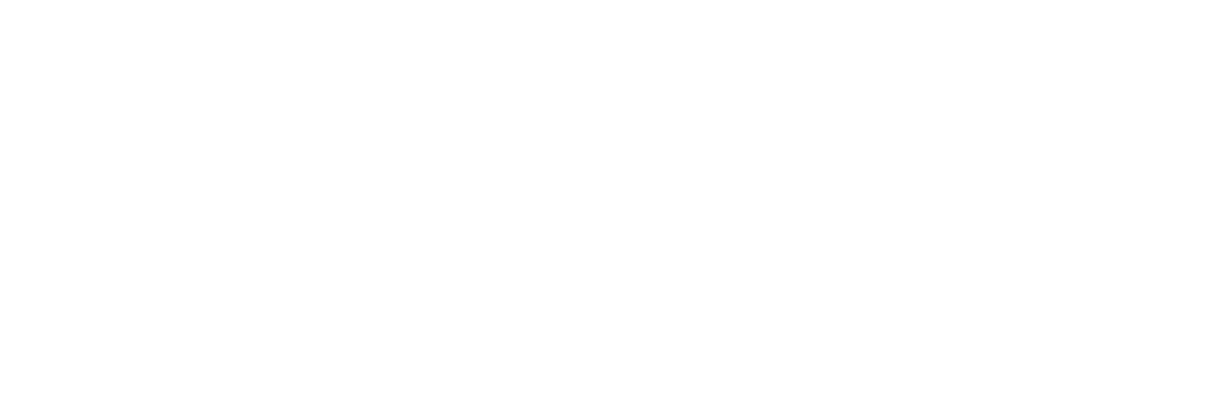 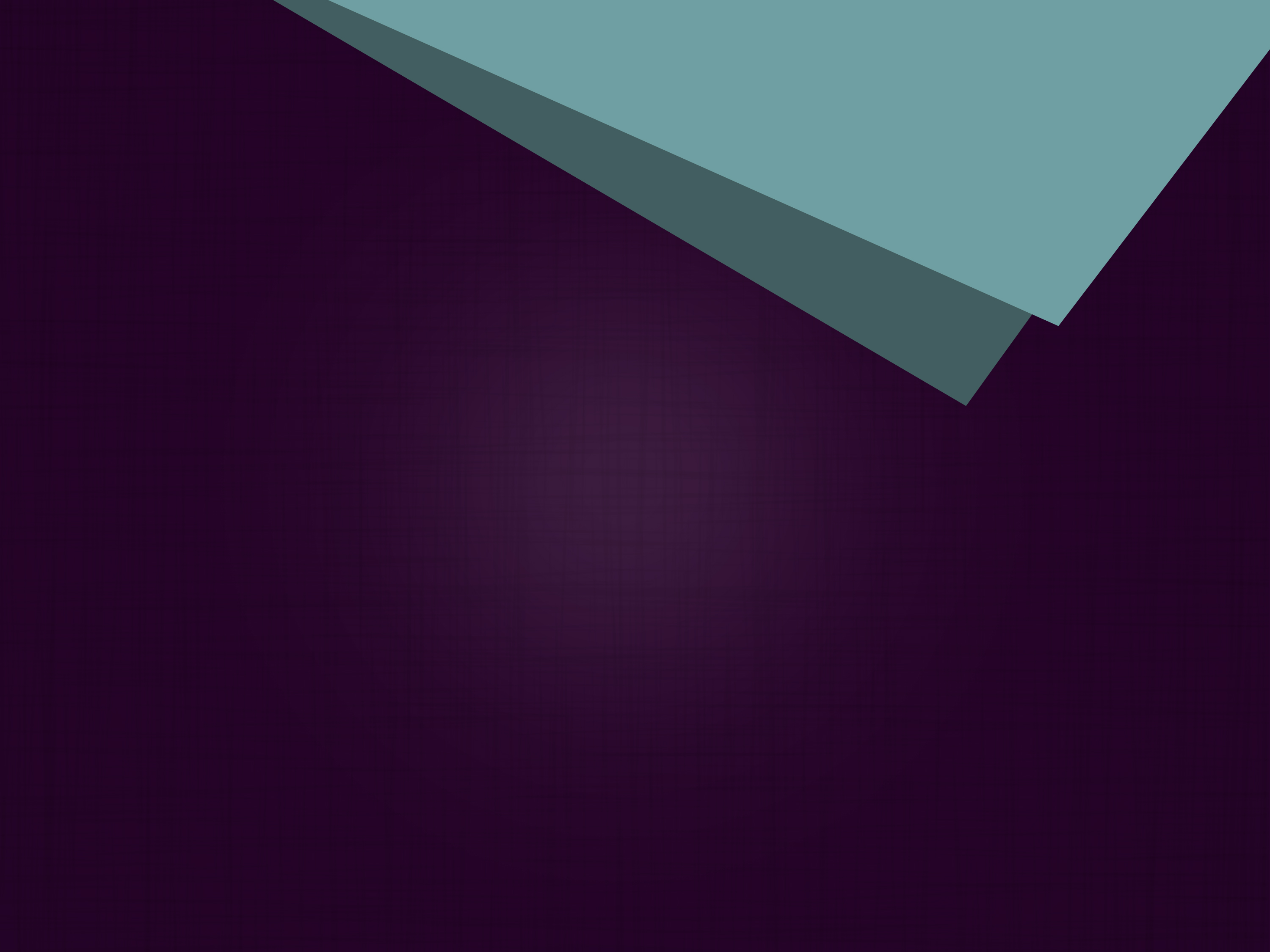 4.
¿Qué parte de las 
escrituras usó Cristo 
para enseñar…
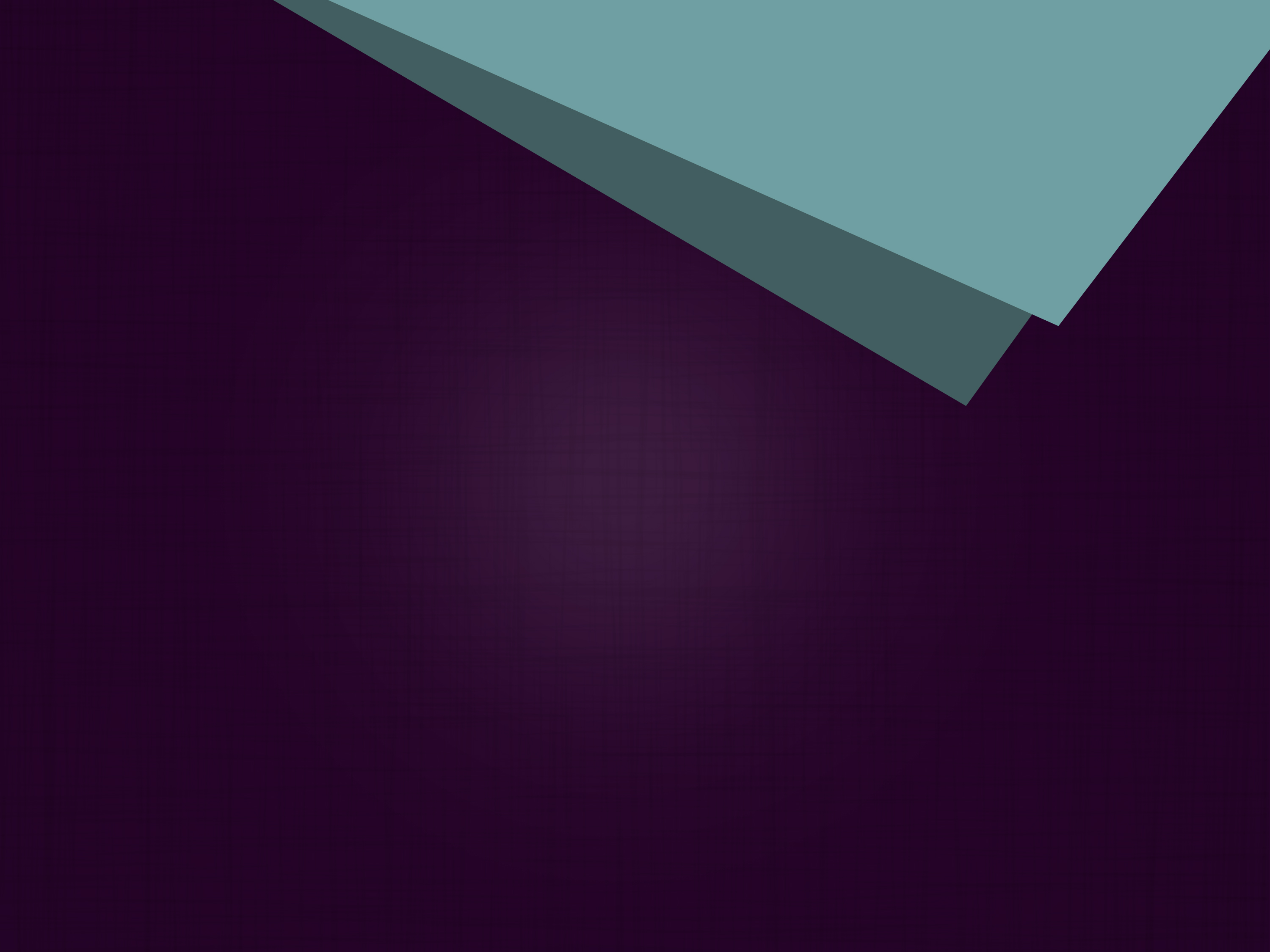 4.
que la palabra de Dios 
contiene la verdad?
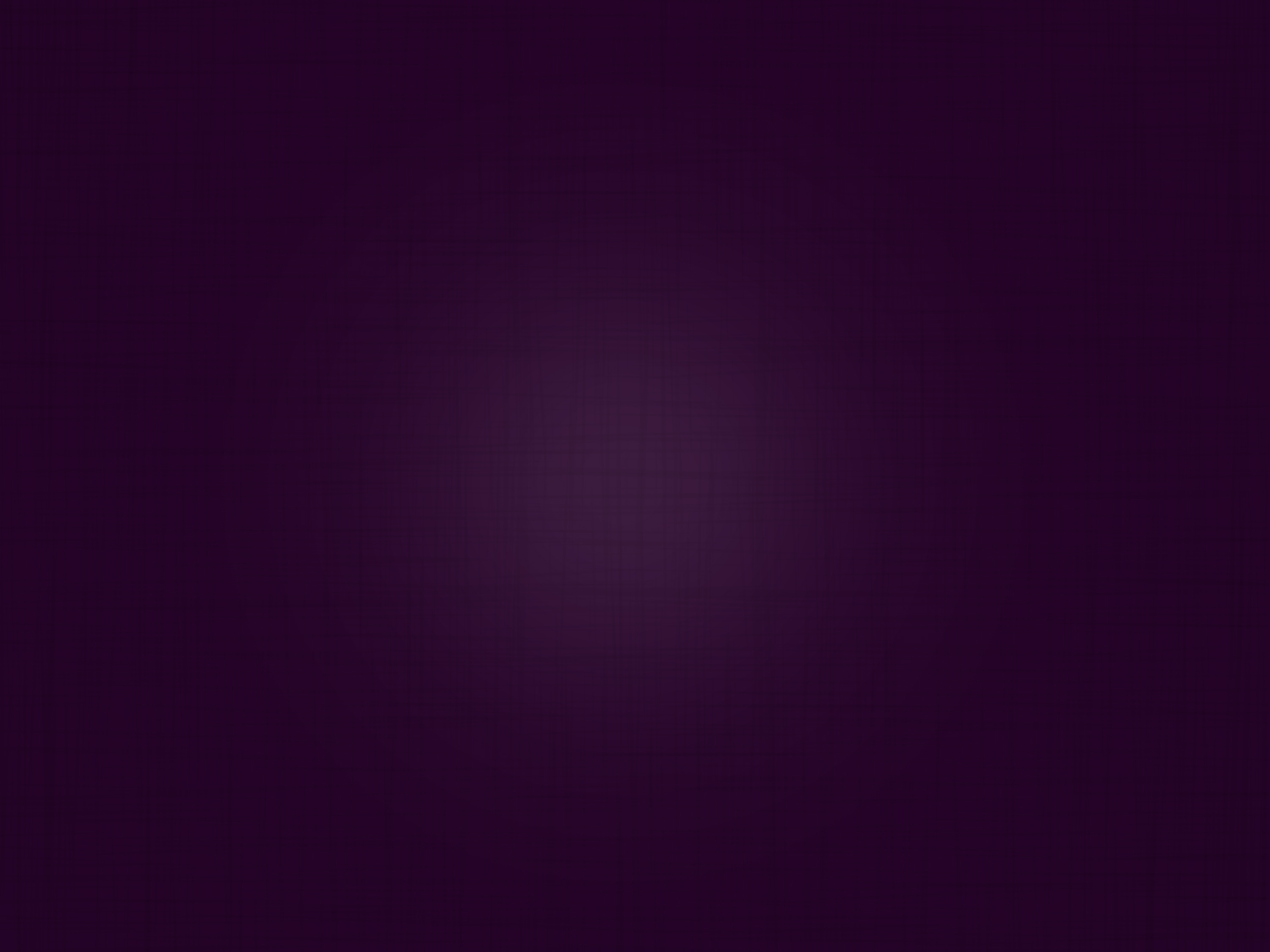 Lucas 24:44
Y les dijo: Estas son las palabras que os hablé, estando aún con vosotros:
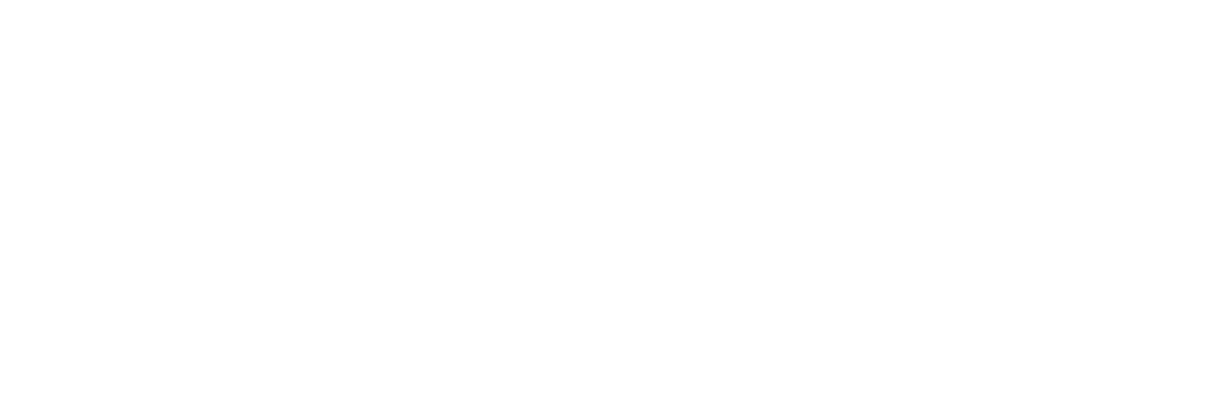 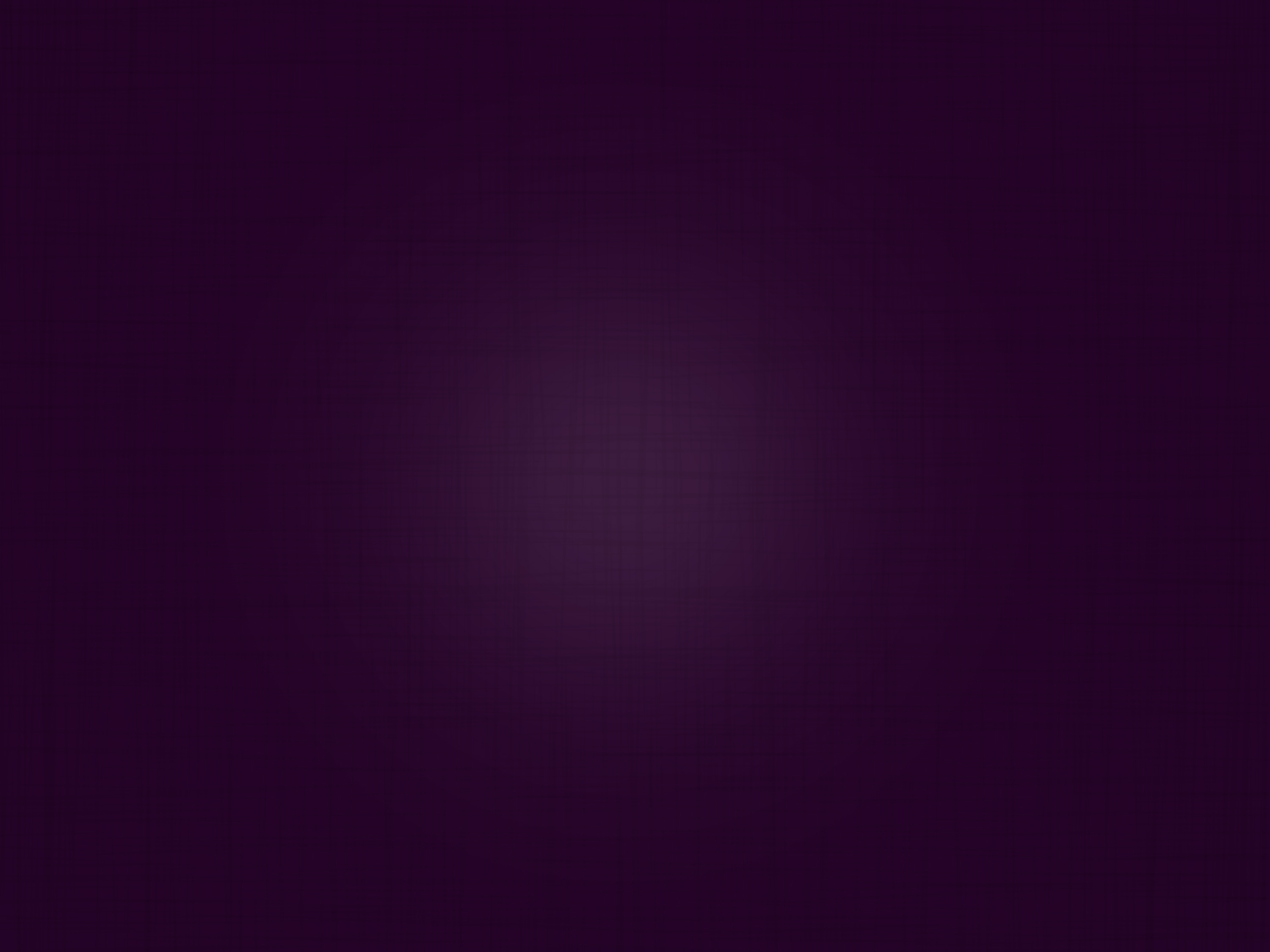 [24:44] que era necesario 
que se cumpliese todo lo que está escrito de mí en 
la ley de Moisés, en los profetas y en los salmos.
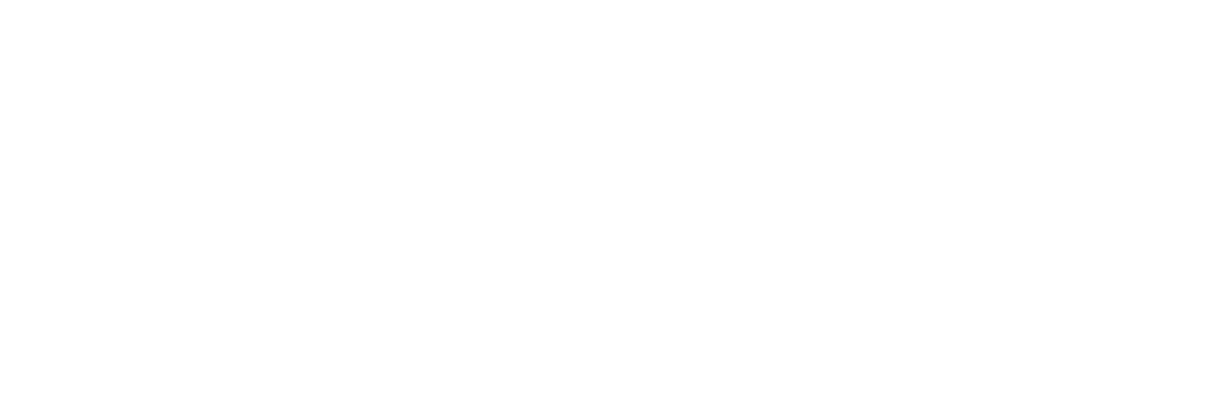 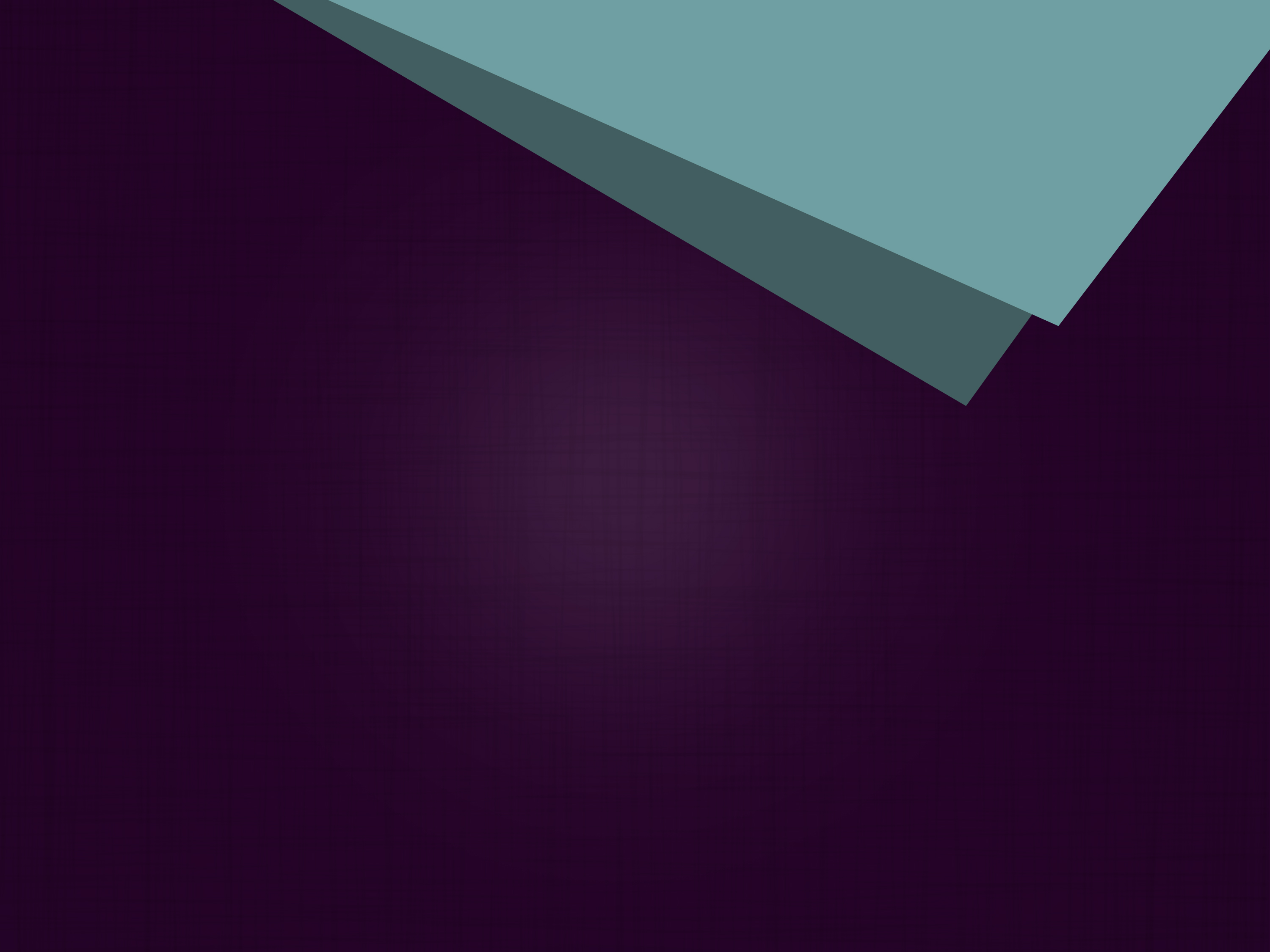 5.
¿De quién testifican 
las Escrituras?
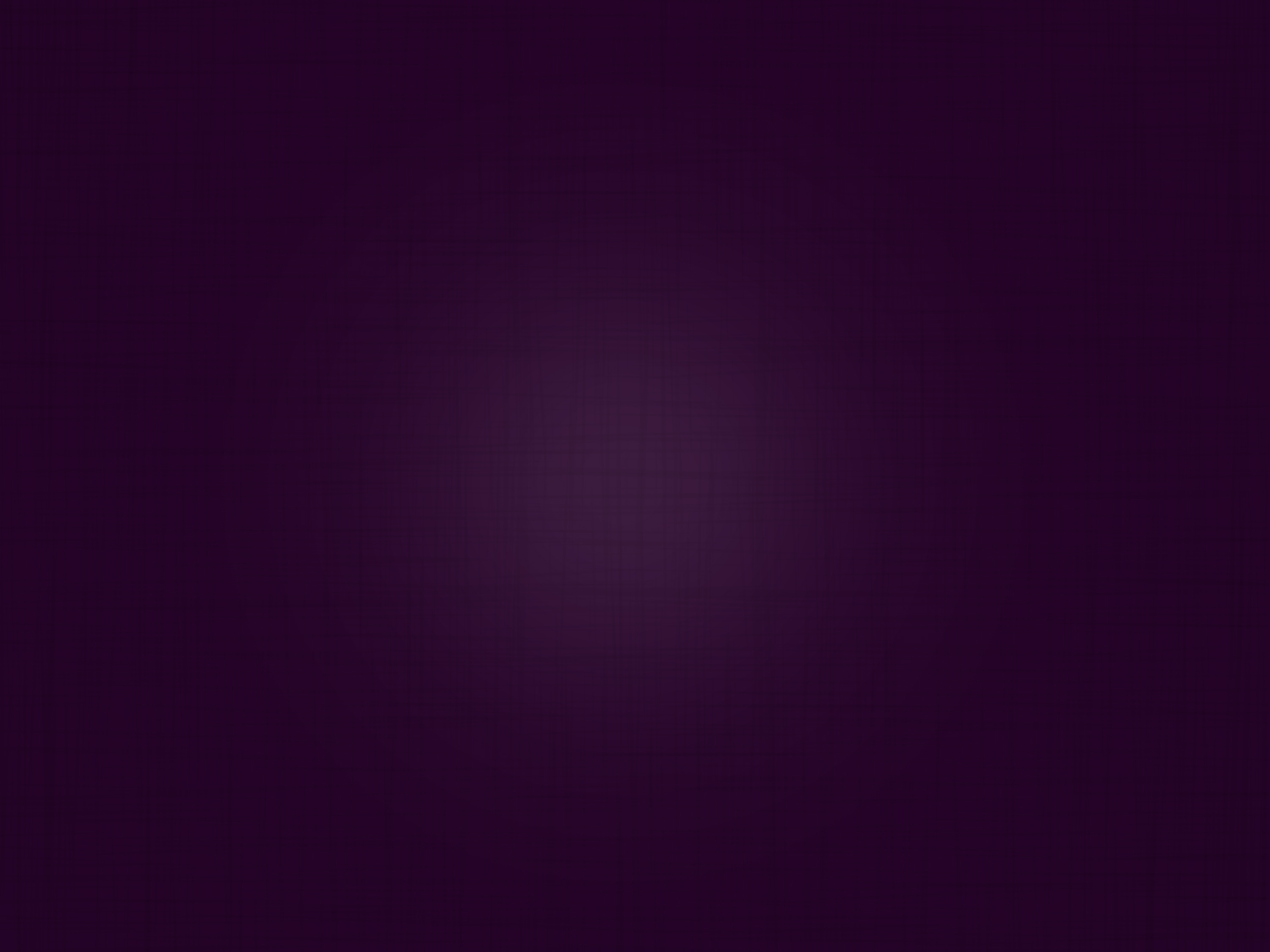 Juan 5:39
Escudriñad las Escrituras; porque a vosotros os parece que en ellas tenéis…
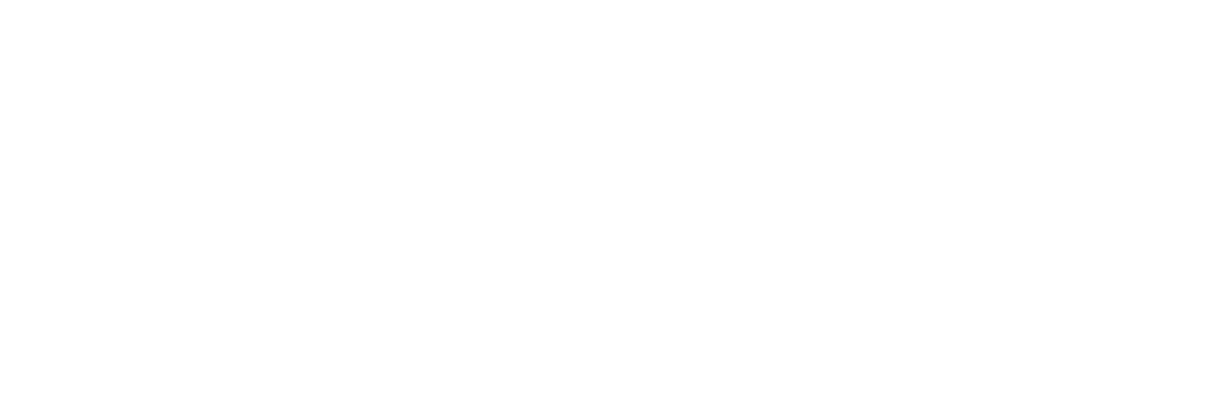 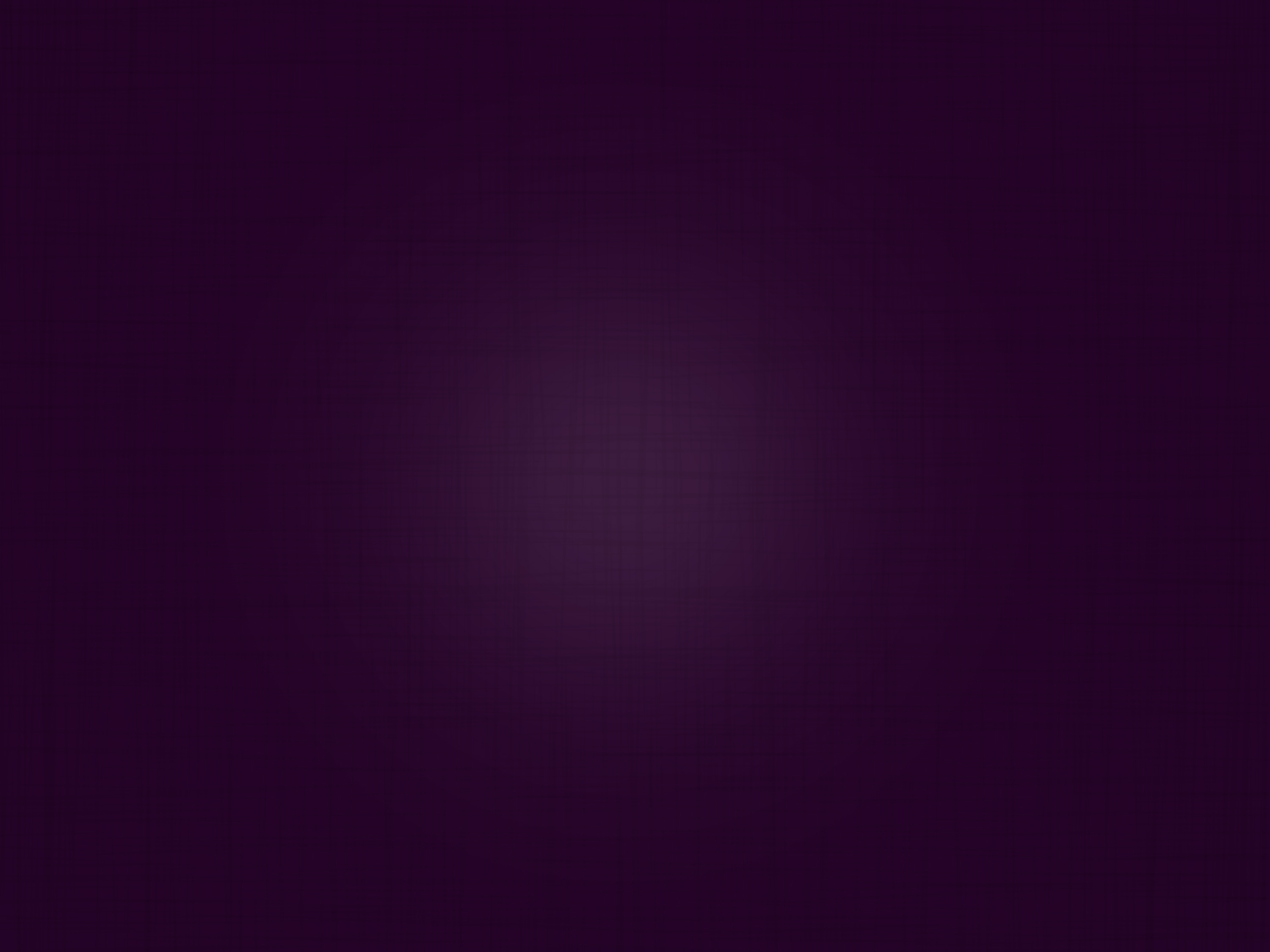 [5:39] la vida eterna; y ellas 
son las que dan testimonio 
de mí.
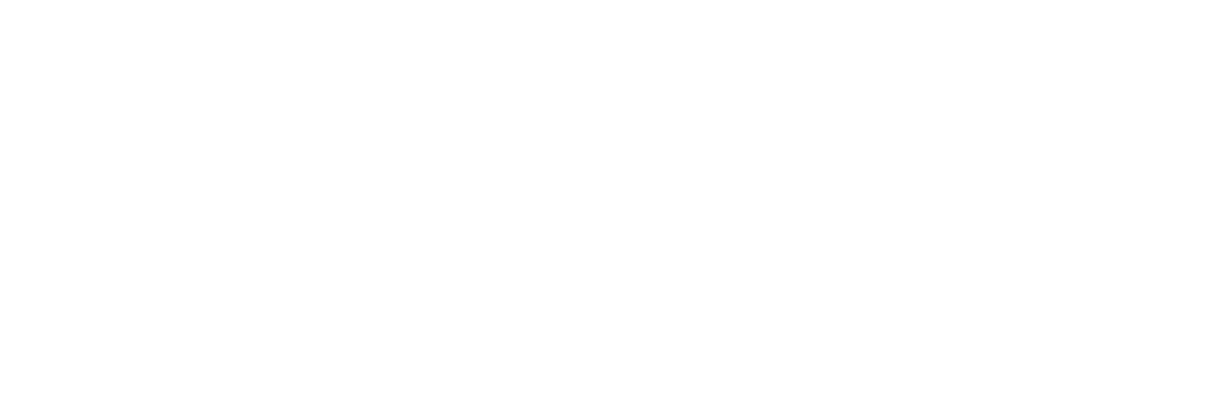 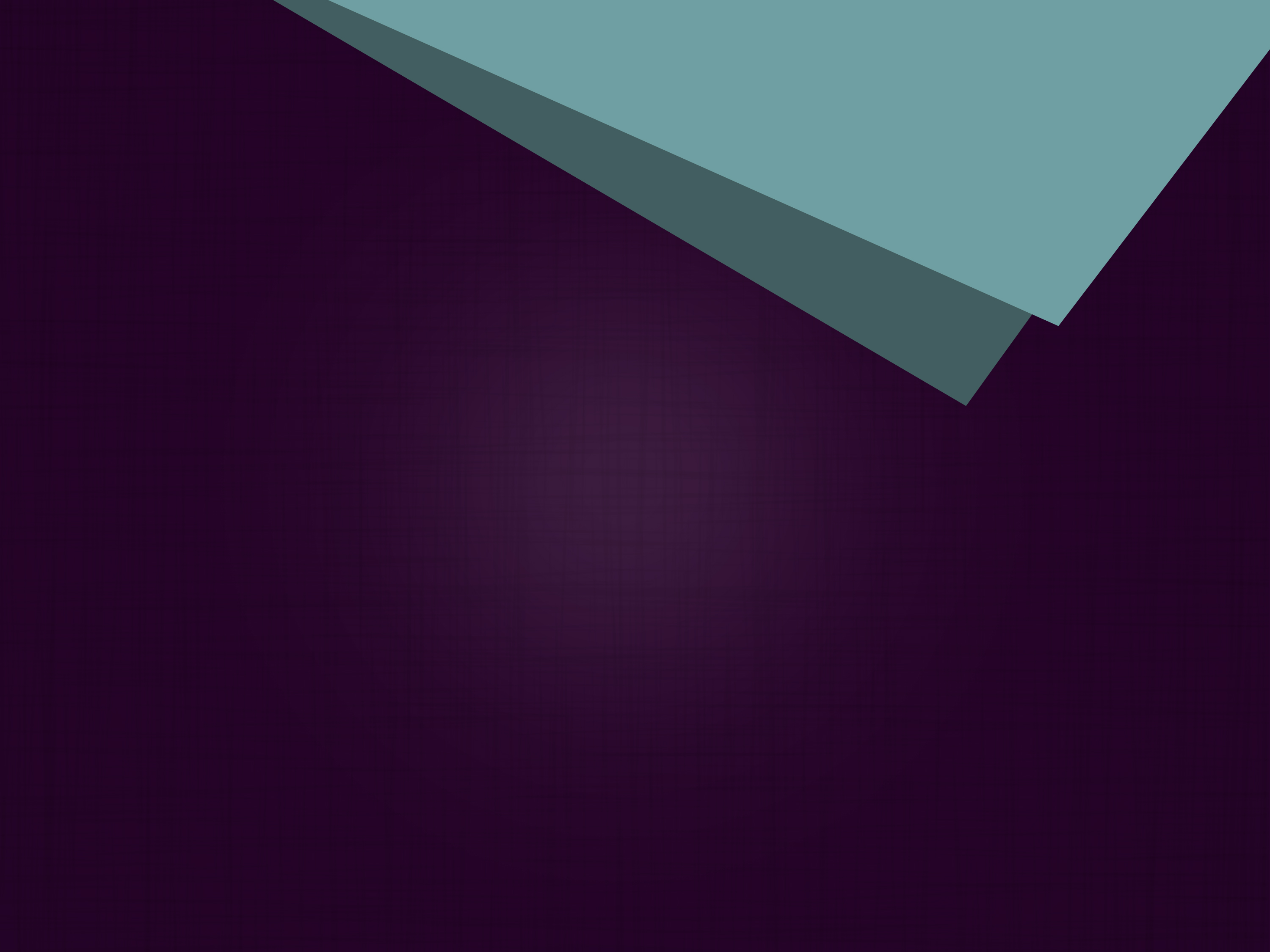 6.
¿Dónde se puede 
hallar la verdad?
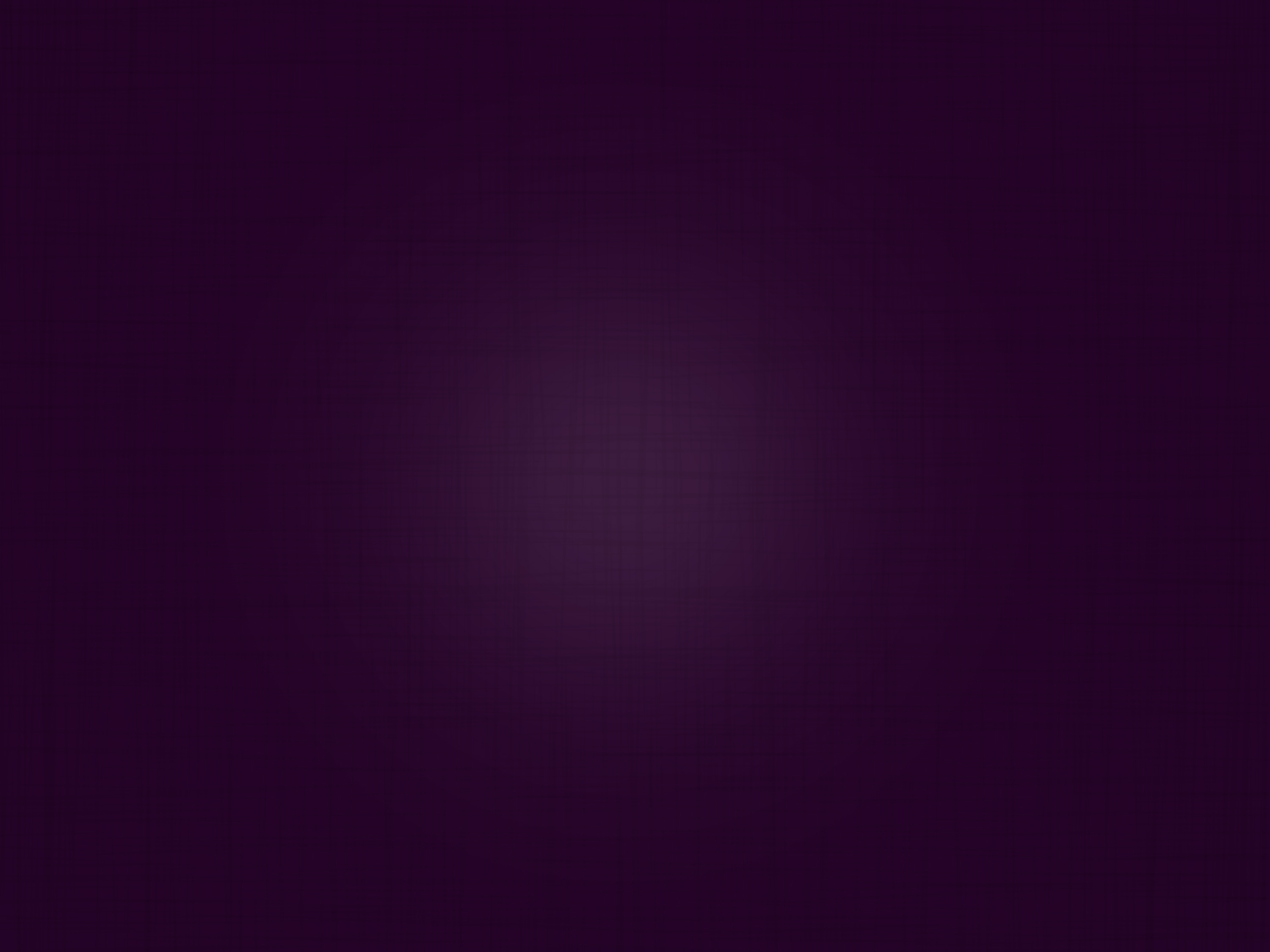 Juan 17:17
Santifícalos en tu verdad; 
tu palabra es verdad.
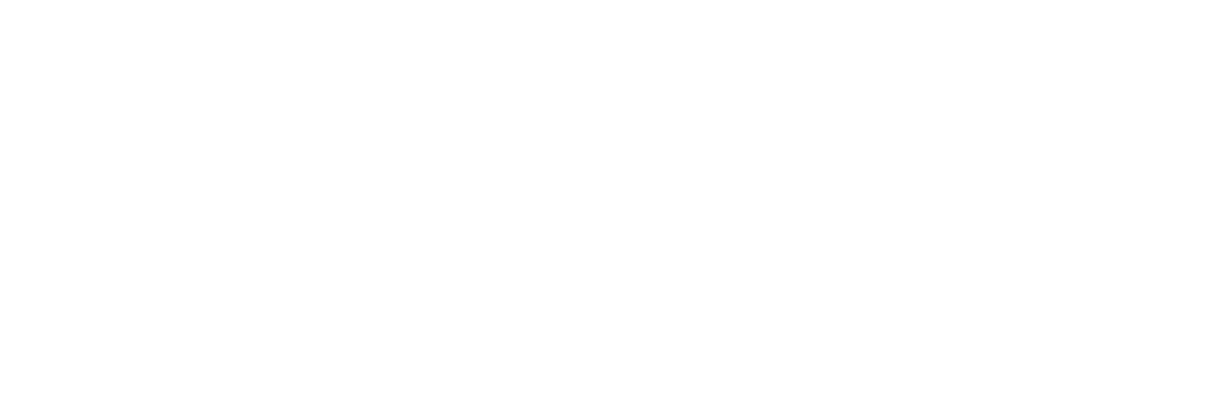 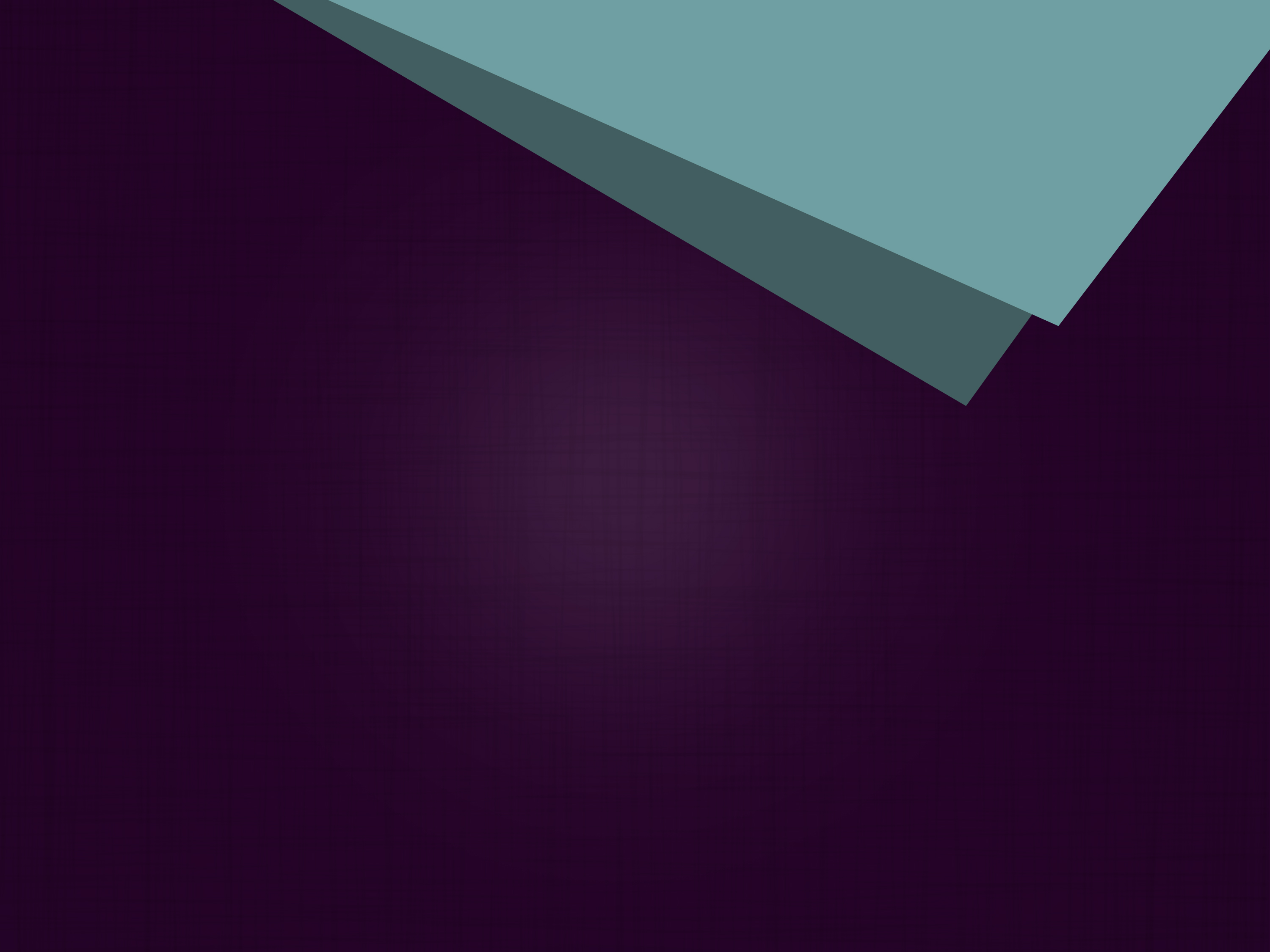 7.
¿Cómo debiéramos 
usar la Palabra de Dios?
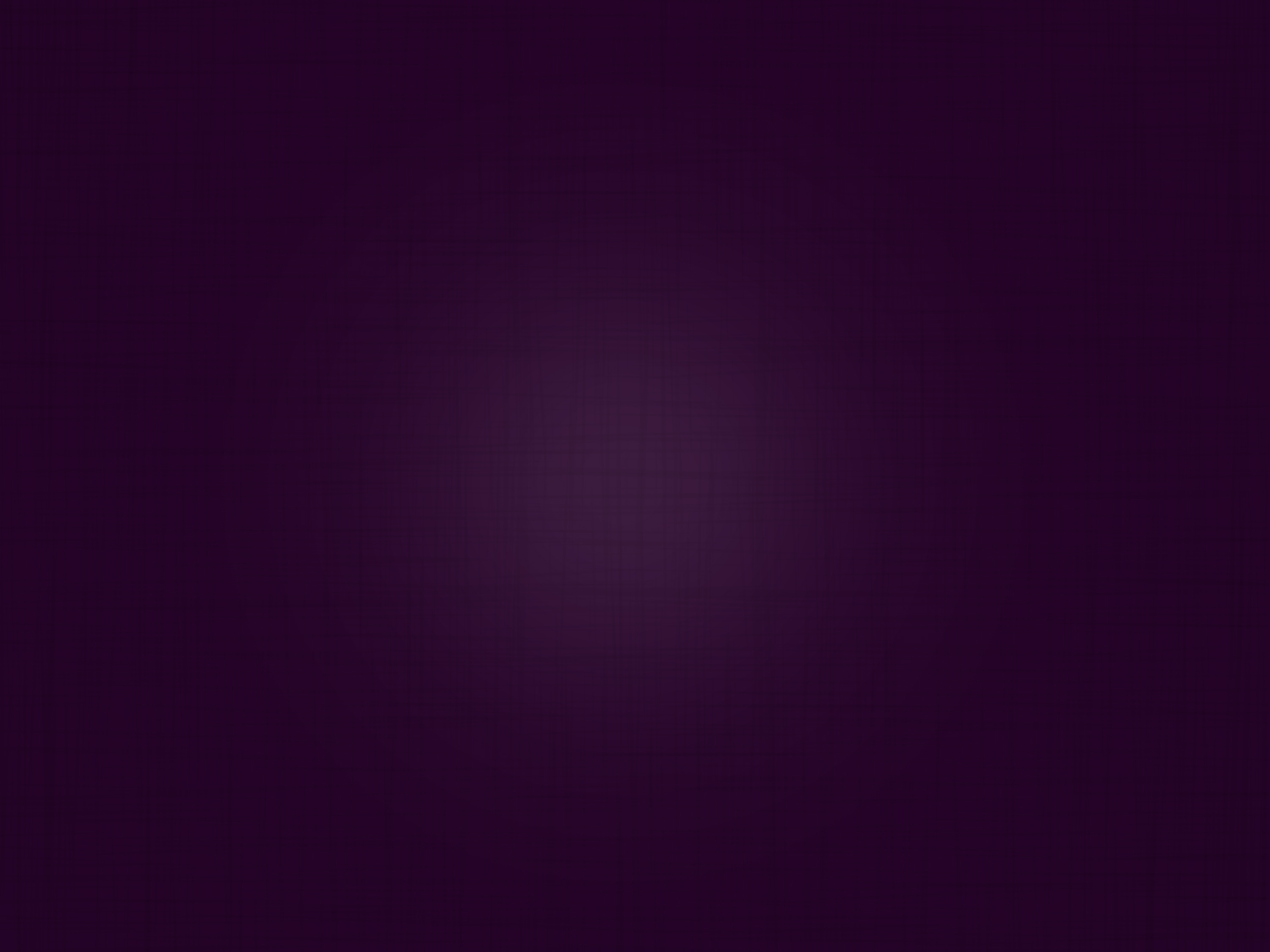 2 Timoteo 2:15
Procura con diligencia presentarte a Dios aprobado, como obrero que no tiene…
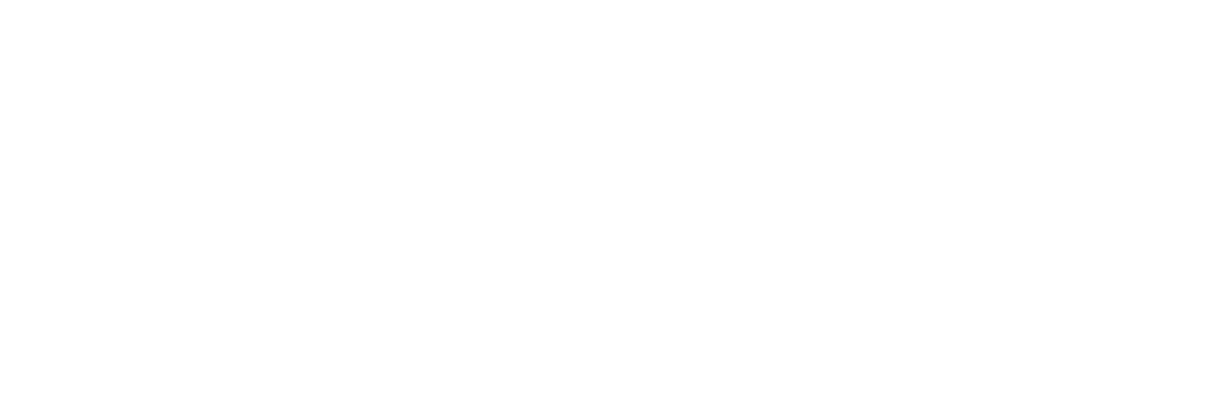 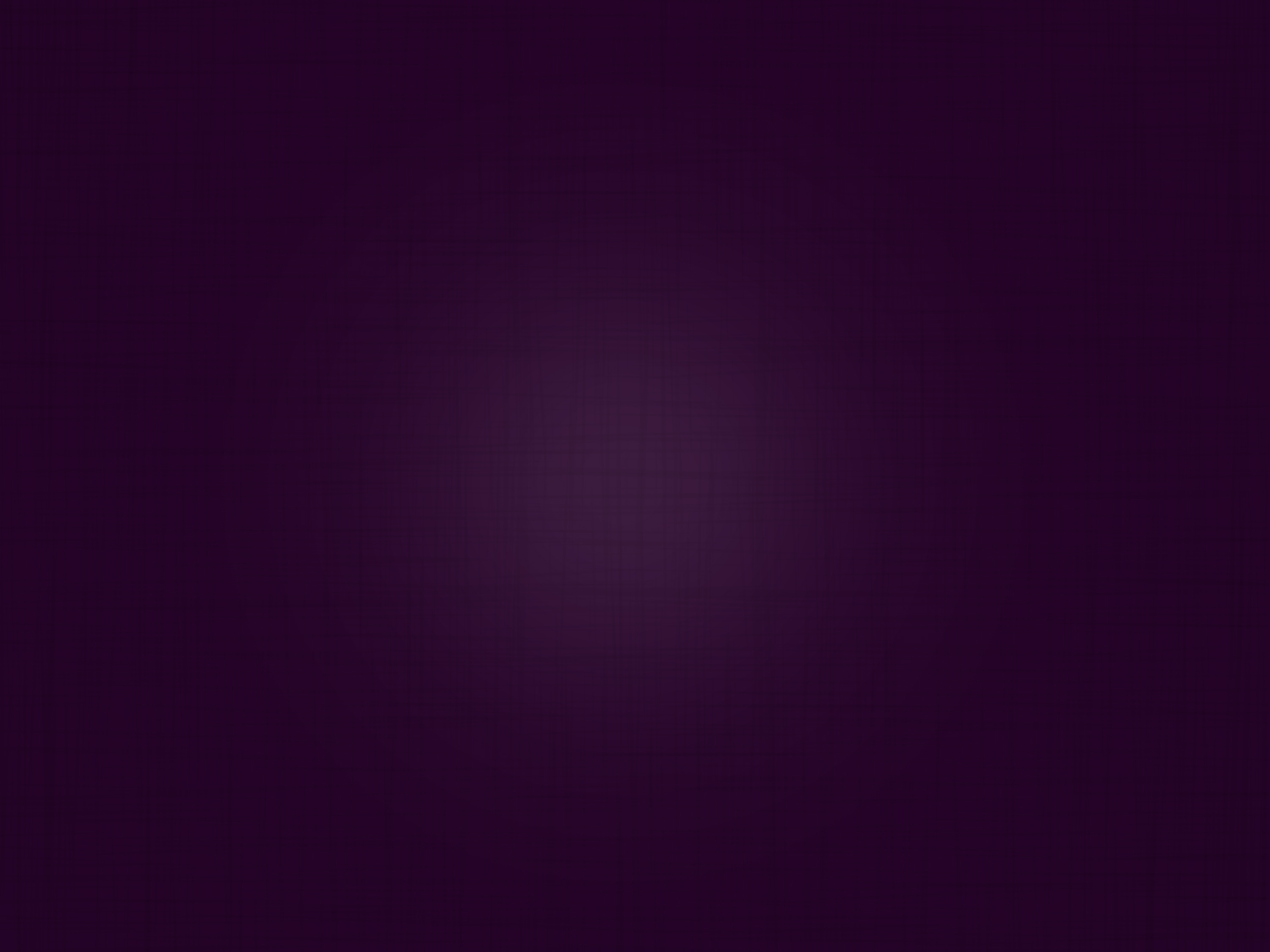 [2:15] de qué avergonzarse, que usa bien la palabra 
de verdad.
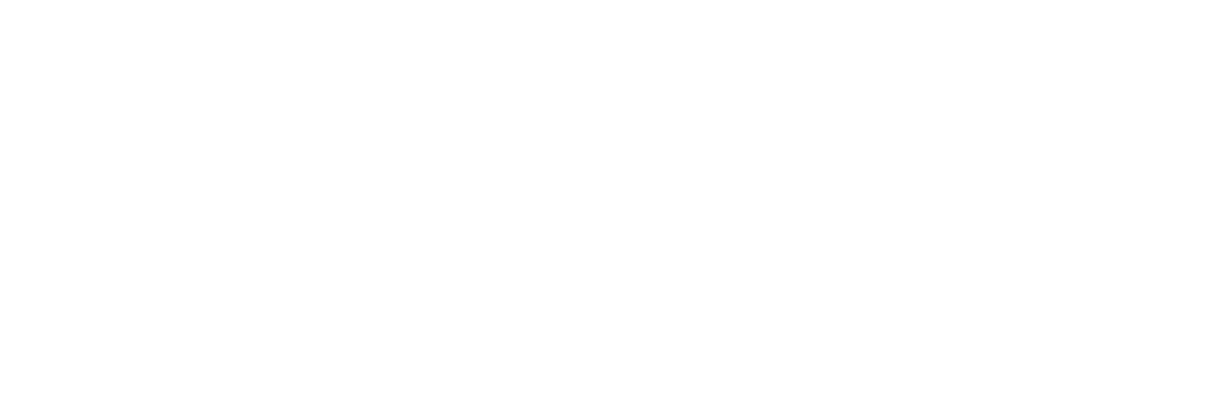 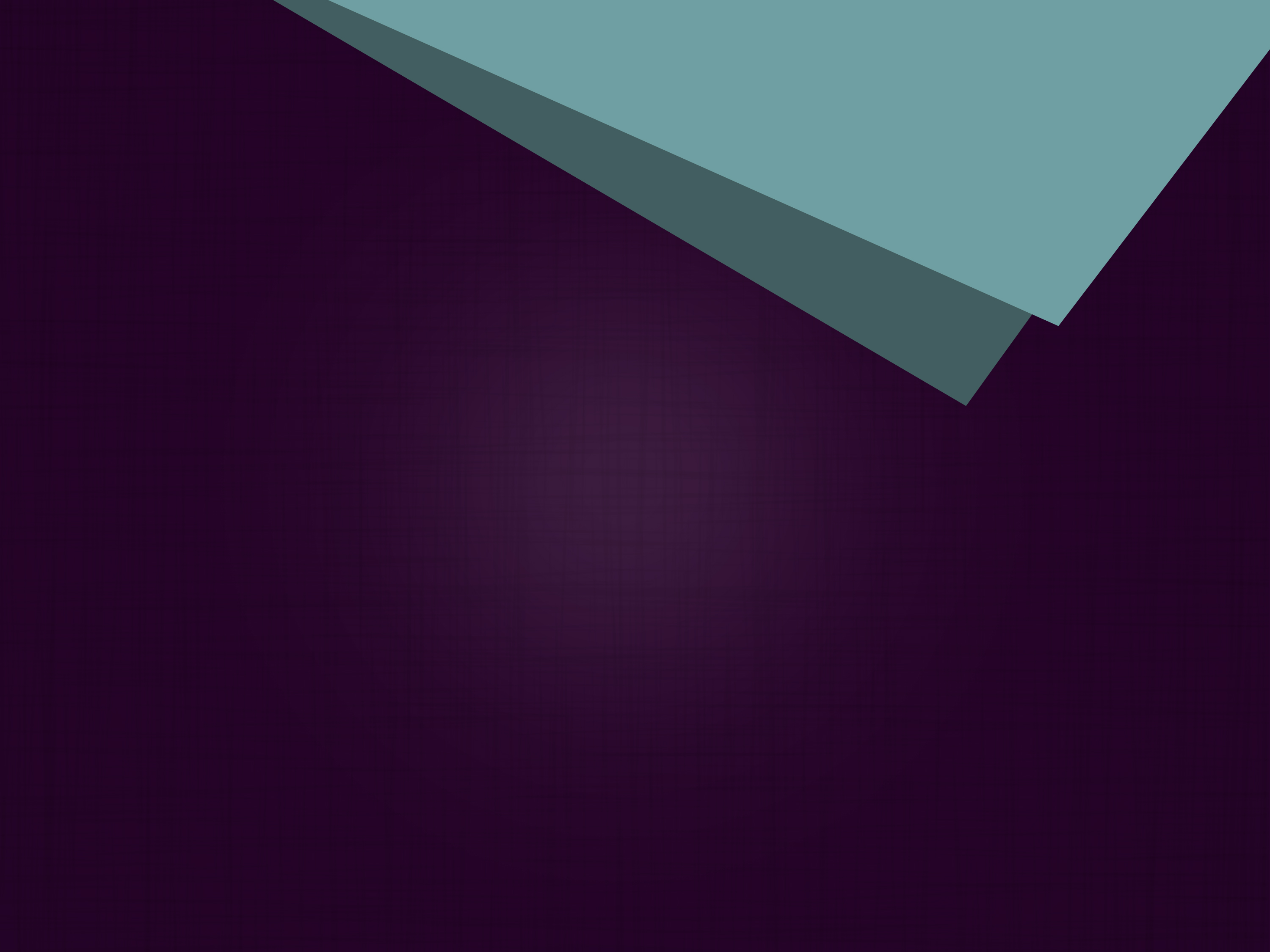 8.
¿Cómo pueden 
los jóvenes limpiar 
sus vidas de pecado?
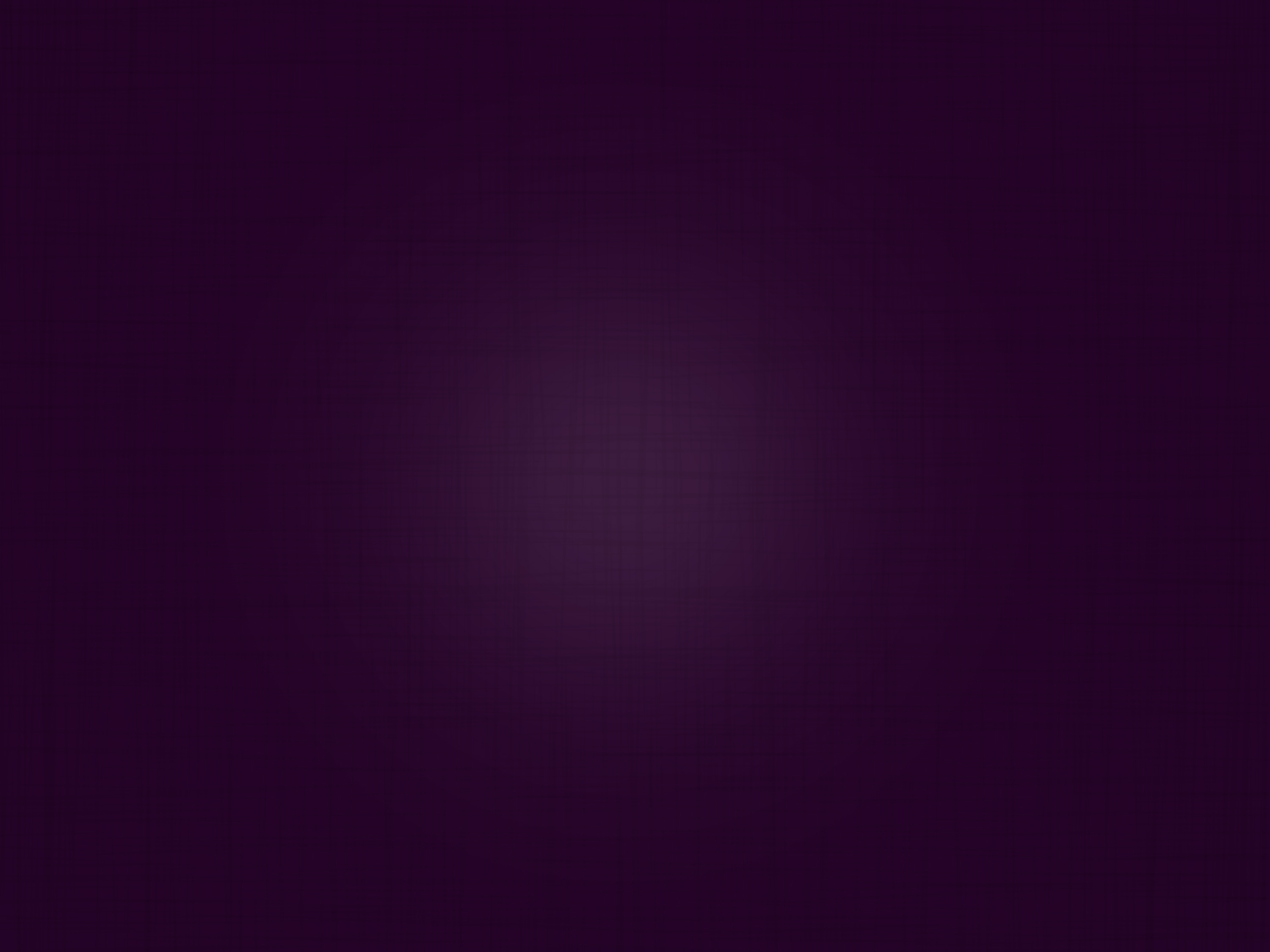 Salmos 119:9
¿Con qué limpiará el joven 
su camino? Con guardar 
tu palabra.
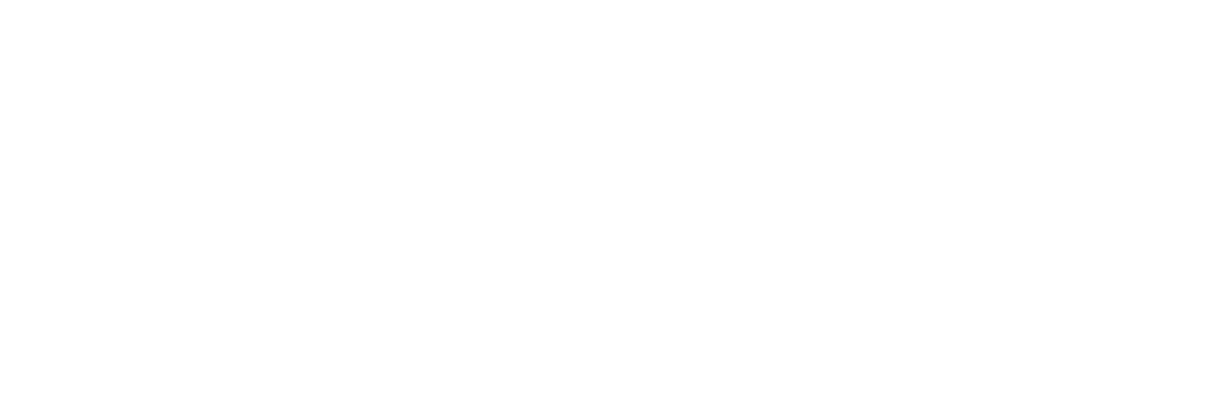 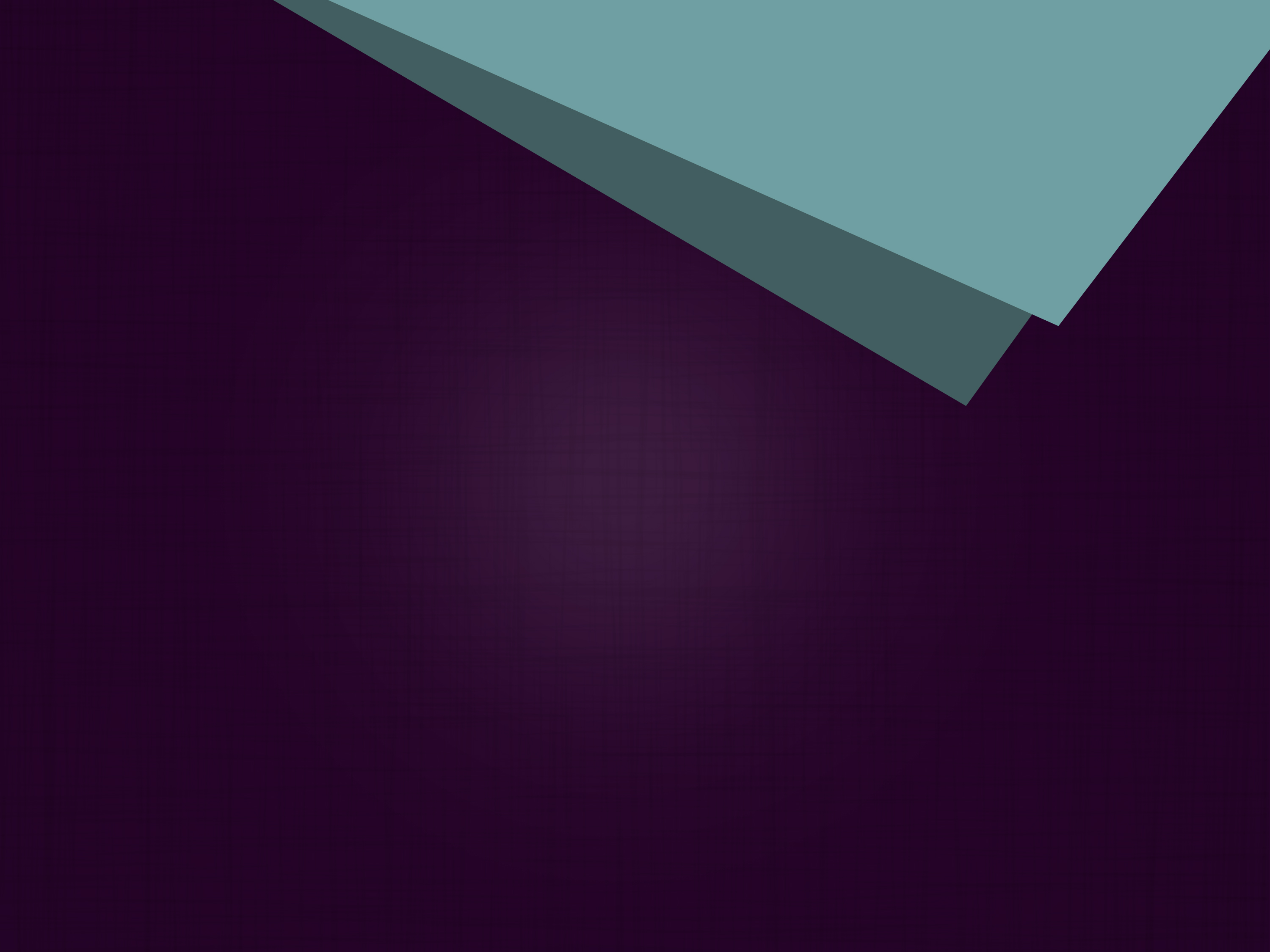 9.
¿Con qué fin guardaba 
el rey David la Palabra
de Dios en su corazón?
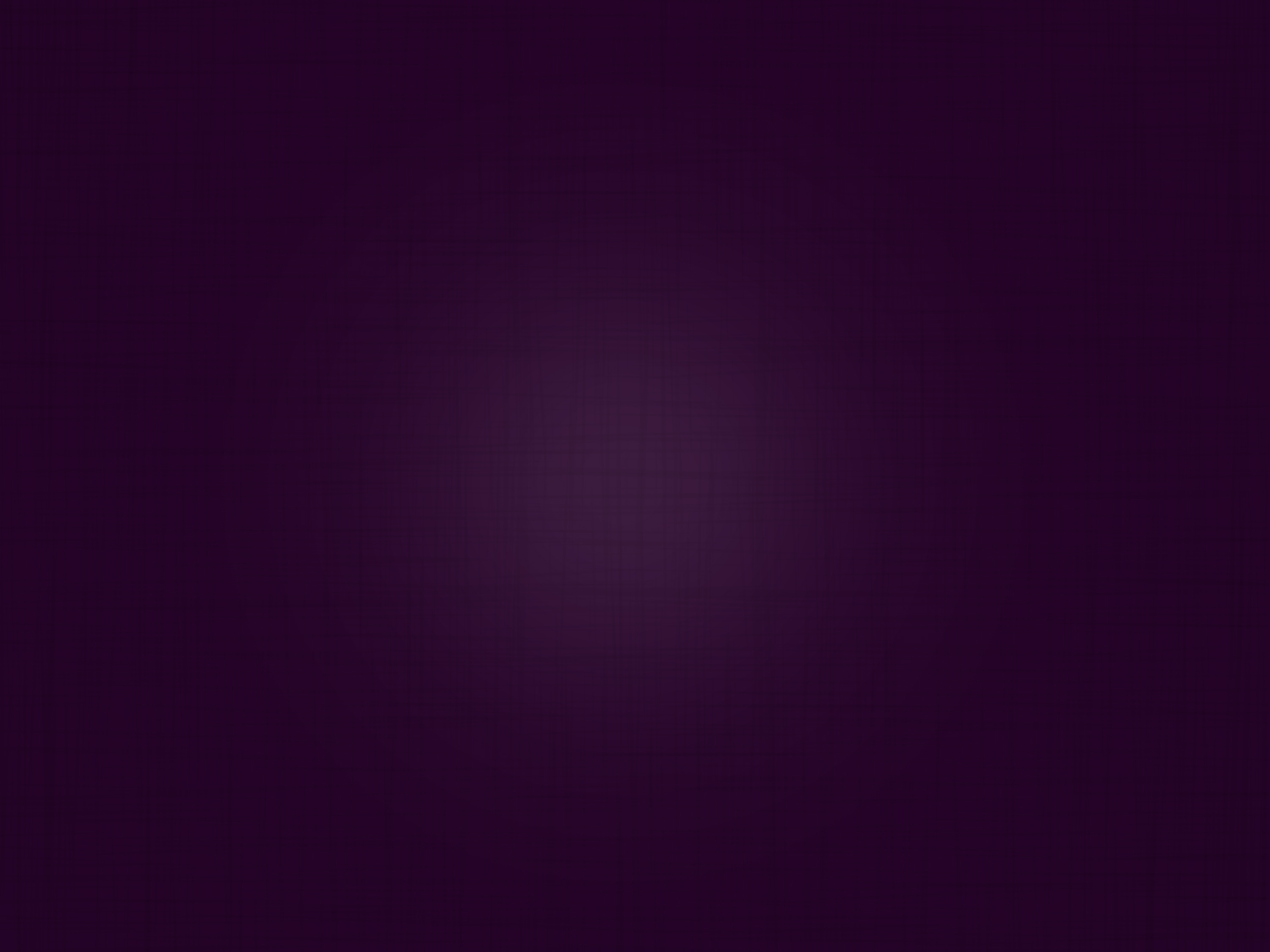 Salmo 119:11
En mi corazón he guardado 
tus dichos, para no pecar contra ti.
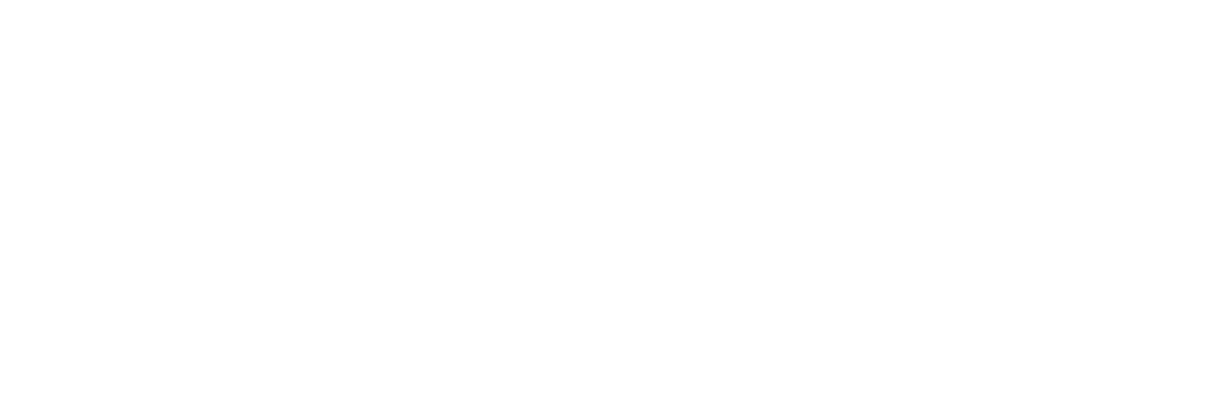 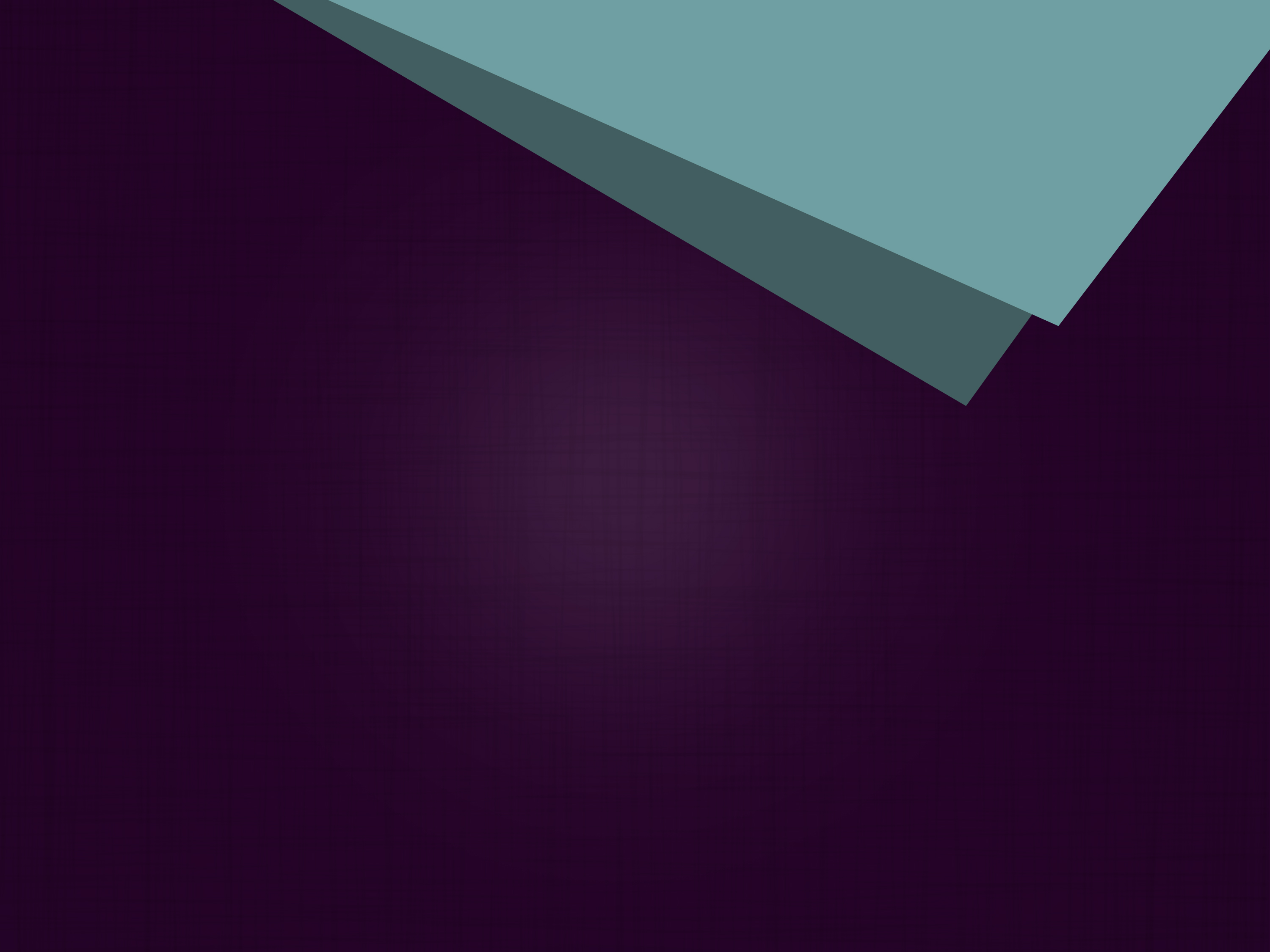 10.
En tiempos de crisis 
como los que estamos viviendo,…
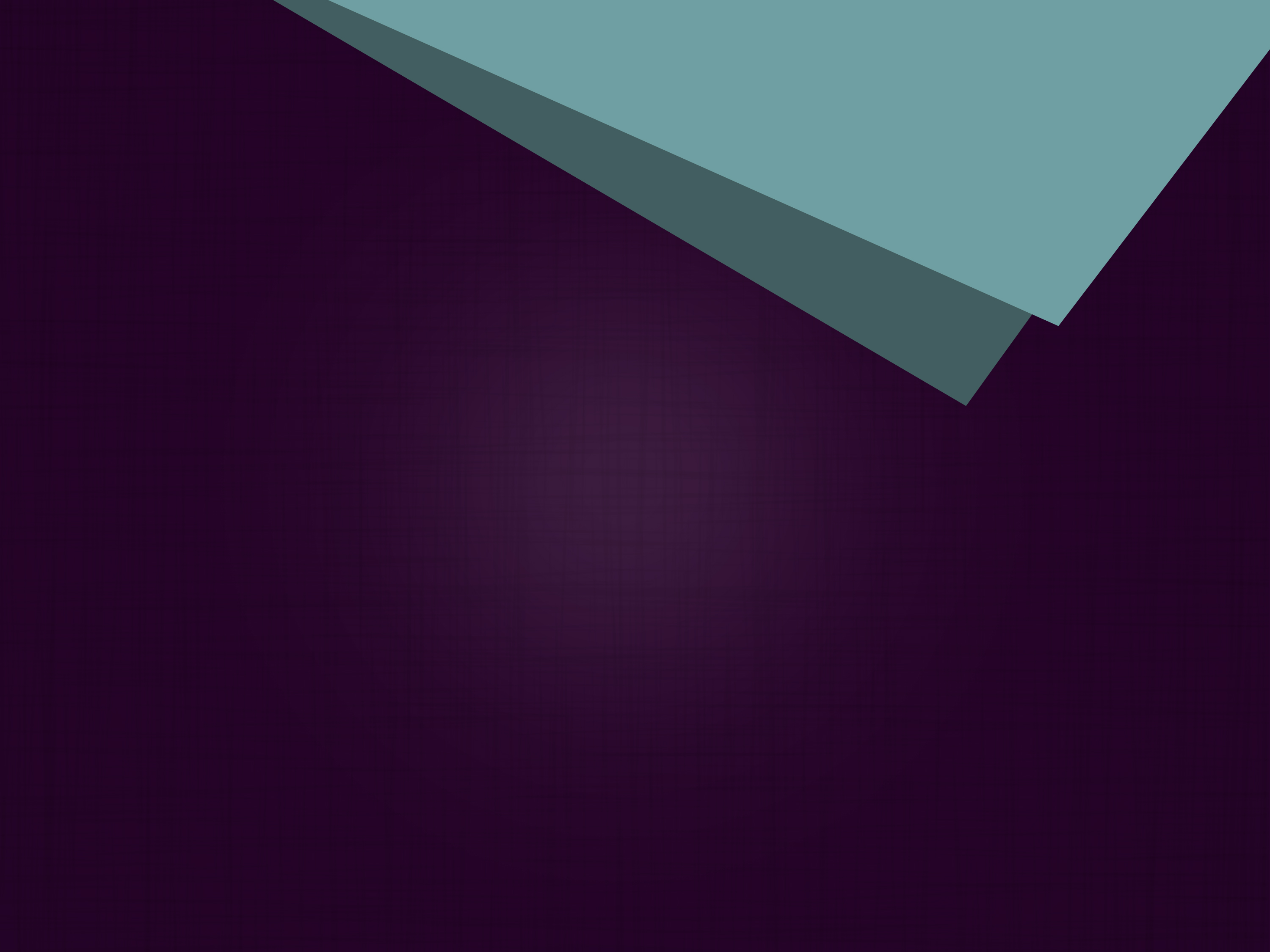 10.
¿cómo nos puede ayudar 
la Palabra de Dios?
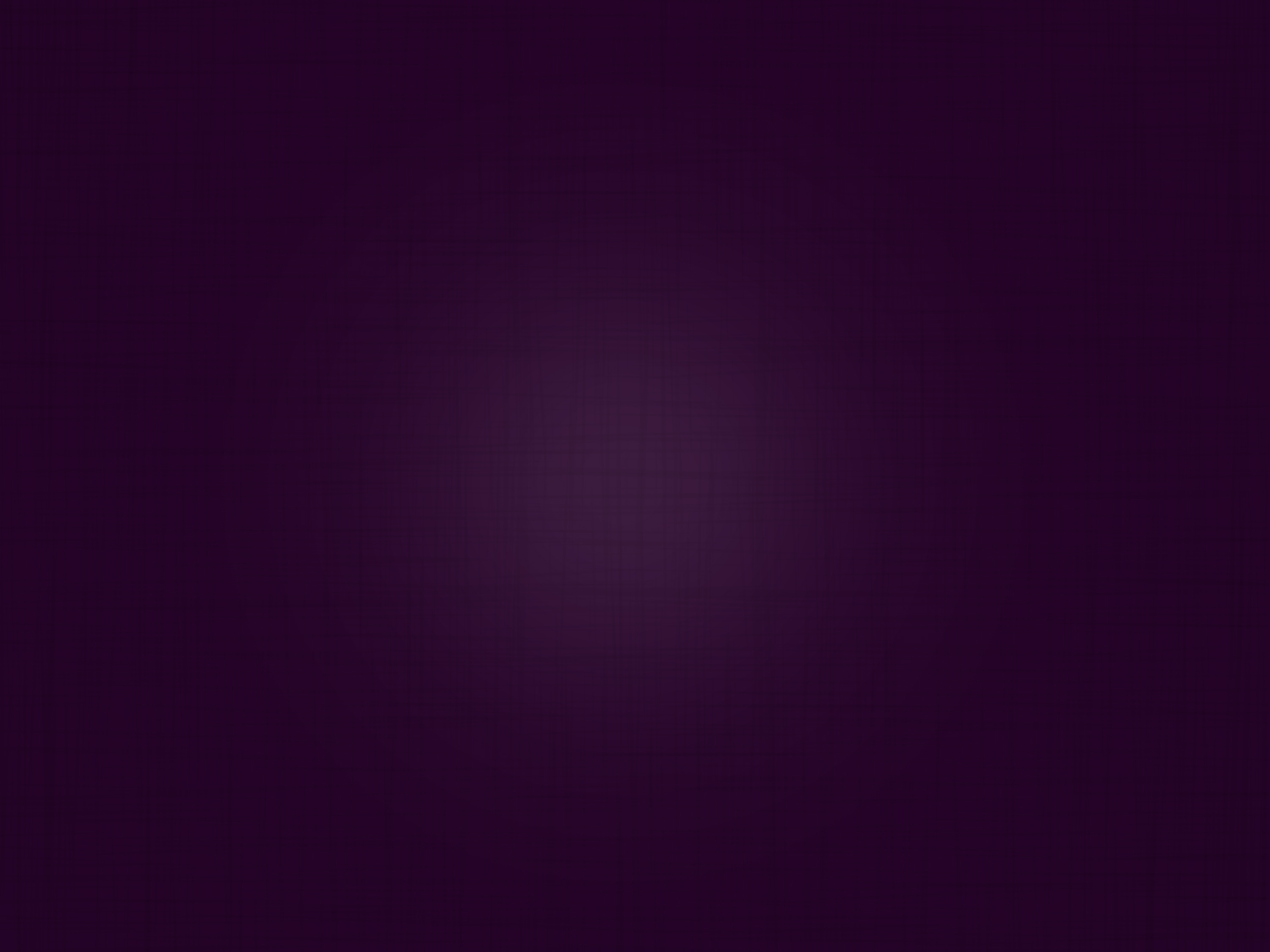 Salmo 119:105
Lámpara es a mis pies tu palabra, y lumbrera a mi camino.
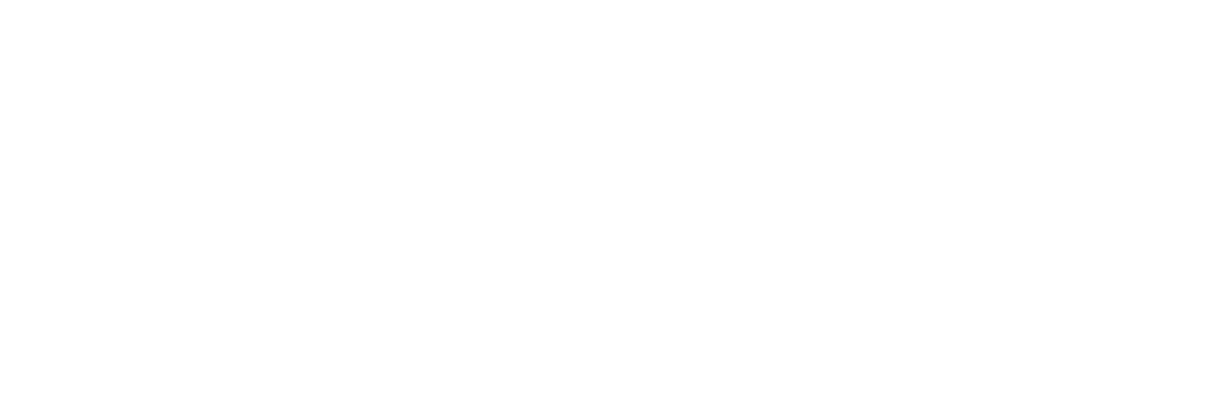 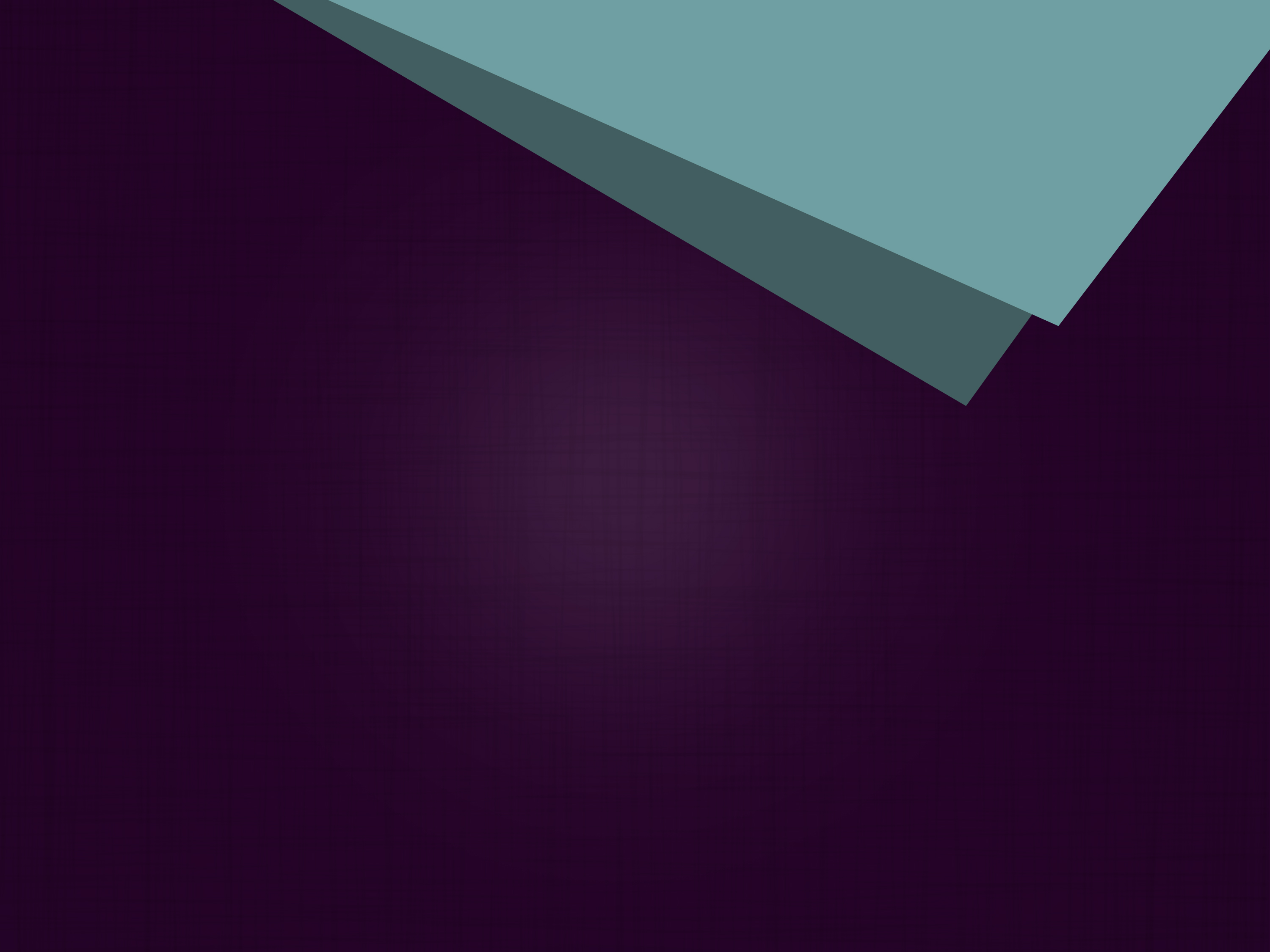 11.
¿Qué ocurrirá con la 
persona que estudia 
la Palabra de Dios?
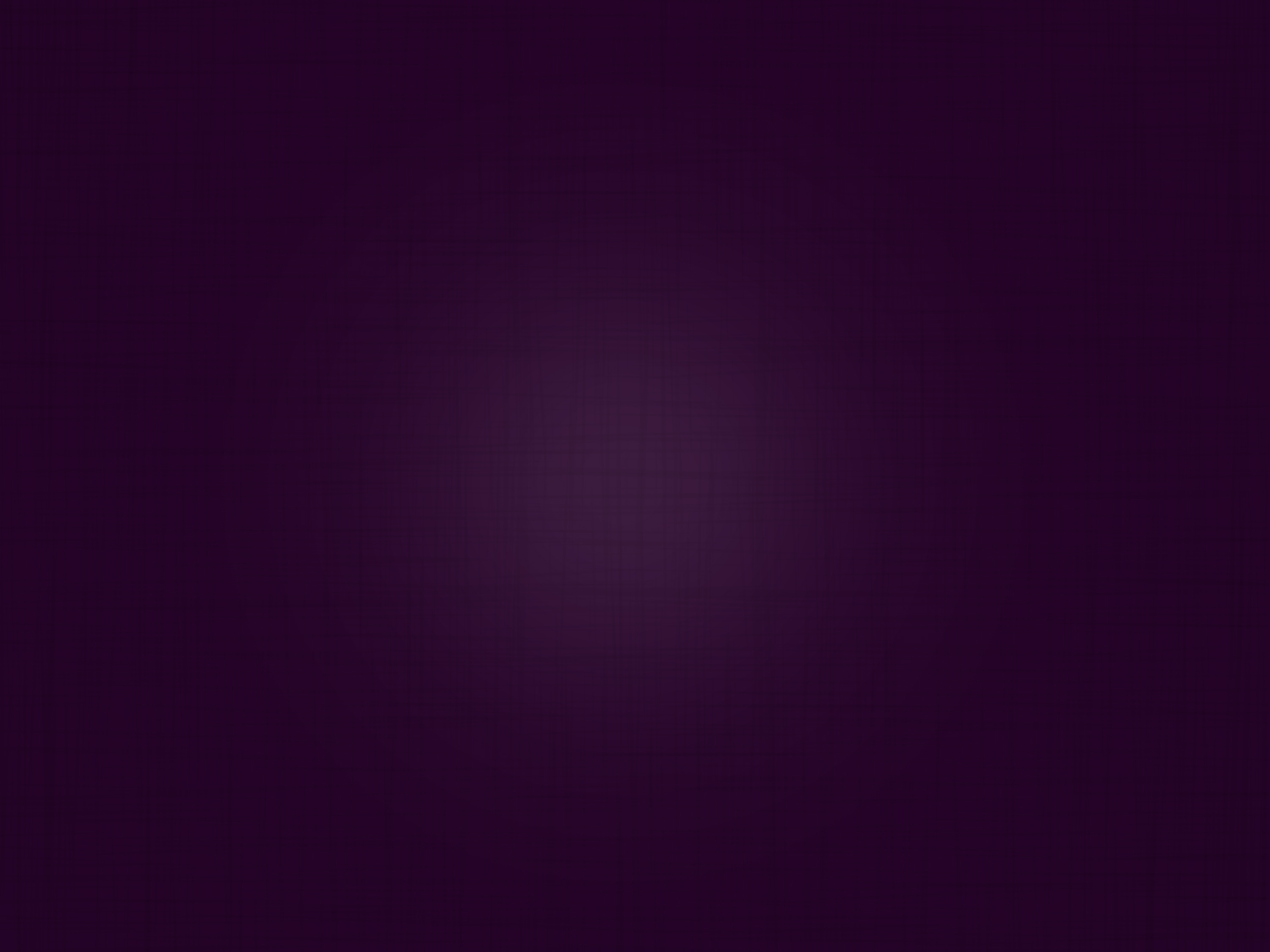 Apocalipsis 1:3
Bienaventurado el que lee, 
y los que oyen las palabras 
de esta profecía,…
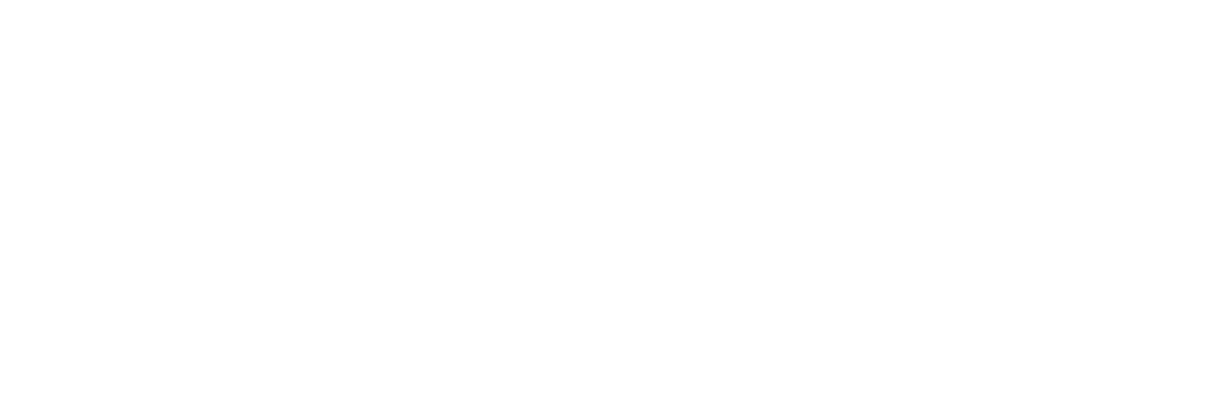 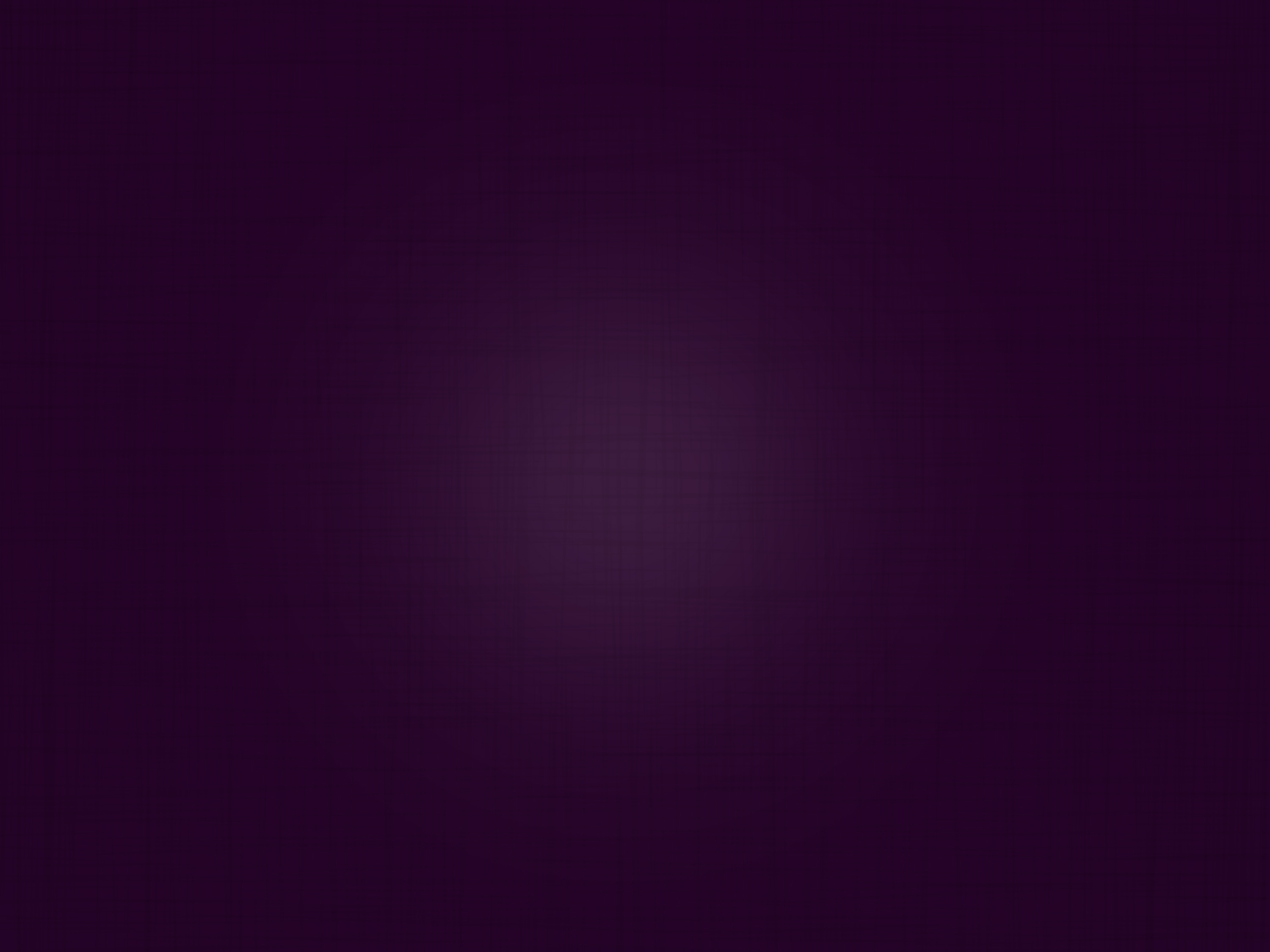 [1:3] y guardan las cosas 
en ella escritas; porque el tiempo está cerca.
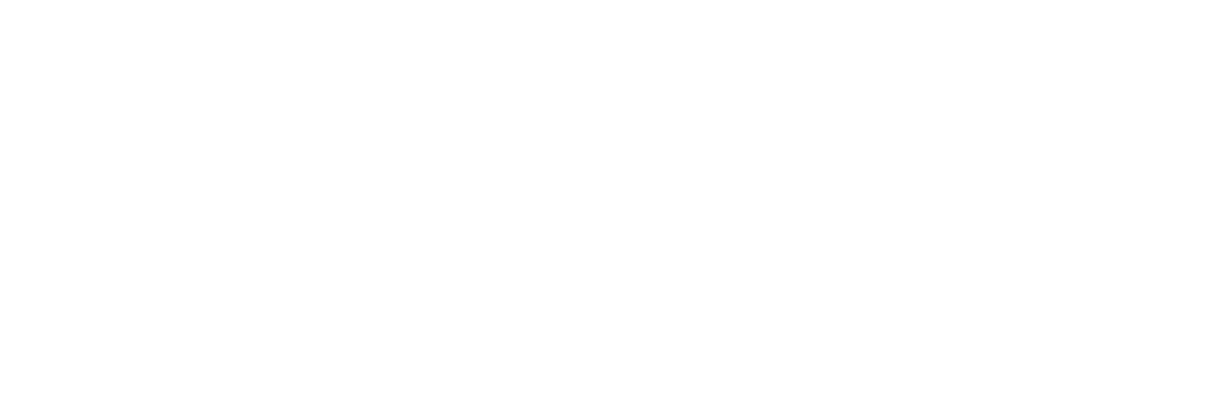 [Speaker Notes: CONCLUSIÓN

Al ser recibido como miembro de la Real Academia Española,
el célebre literato Donoso Cortés pronunció un famoso discurso
referente a la Biblia. En uno de sus más bellos pasajes dijo:
“En la Biblia están escritos los anales del cielo, de la tierra, y
del género humano: en ella, como en la Divinidad misma, contiene lo
que fue, lo que es, y lo que será; en su primera página, se cuenta el
principio de los tiempos y de las cosas; y en su última página el fin de
las cosas y de los tiempos.
“Libro prodigioso aquél, en que se calcula todo, antes de
haberse inventado la ciencia de los cálculos; en que sin estudios
lingüísticos se da noticia del origen de las lenguas; en que sin
estudios astronómicos, se computan las revoluciones de los astros;
en que sin documentos históricos se cuenta la historia; en que sin
estudios físicos se revelan las leyes del mundo. Libro prodigioso
aquél, que lo ve todo, y lo sabe todo; que sabe los pensamientos que
se levantan en el corazón del hombre, y los que están presentes en la
mente de Dios; que ve lo que pasa en los abismos del mar, y lo que
sucede en los abismos de la tierra”.

“Libro en donde se encierran y atesoran todos los tesoros de la
misericordia, todos los tesoros de la justicia y todos los tesoros de la
venganza. Libro, en fin señores, que cuando los cielos se replieguen
sobre sí mismos como un abanico gigantesco, y cuando la tierra padezca
desmayos, y el sol recoja su luz y se apaguen las estrellas, permanecerá
él solo con Dios, porque es su eterna palabra, resonando eternamente en
las alturas”.
El apóstol San Pablo nos dice que la Palabra de Dios es “viva y
eficaz” (Hebreos 4:12). Y no quedan dudas de ello cuando pensamos
en el gran número de personas cuyas vidas han sido transformadas y
establecidas como resultado de la lectura de la Biblia y de la aplicación
práctica de sus enseñanzas.
Esa bendición la obtendremos sólo cuando nos acerquemos a
las Sagradas Escrituras con una disposición voluntaria y un espíritu
anhelante de encontrar los tesoros de la paz y de salvación que Dios nos
ofrece en ellas.]
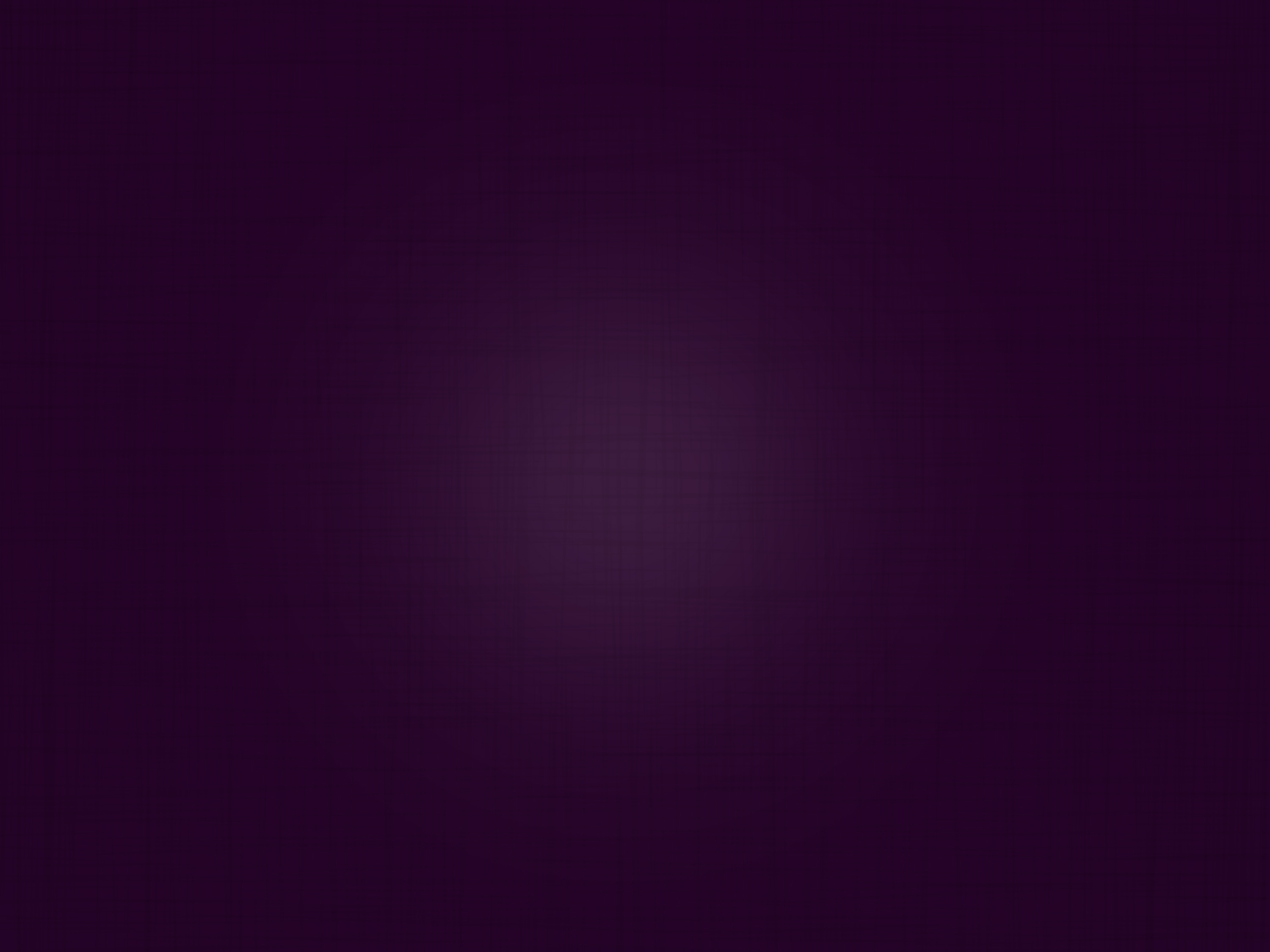 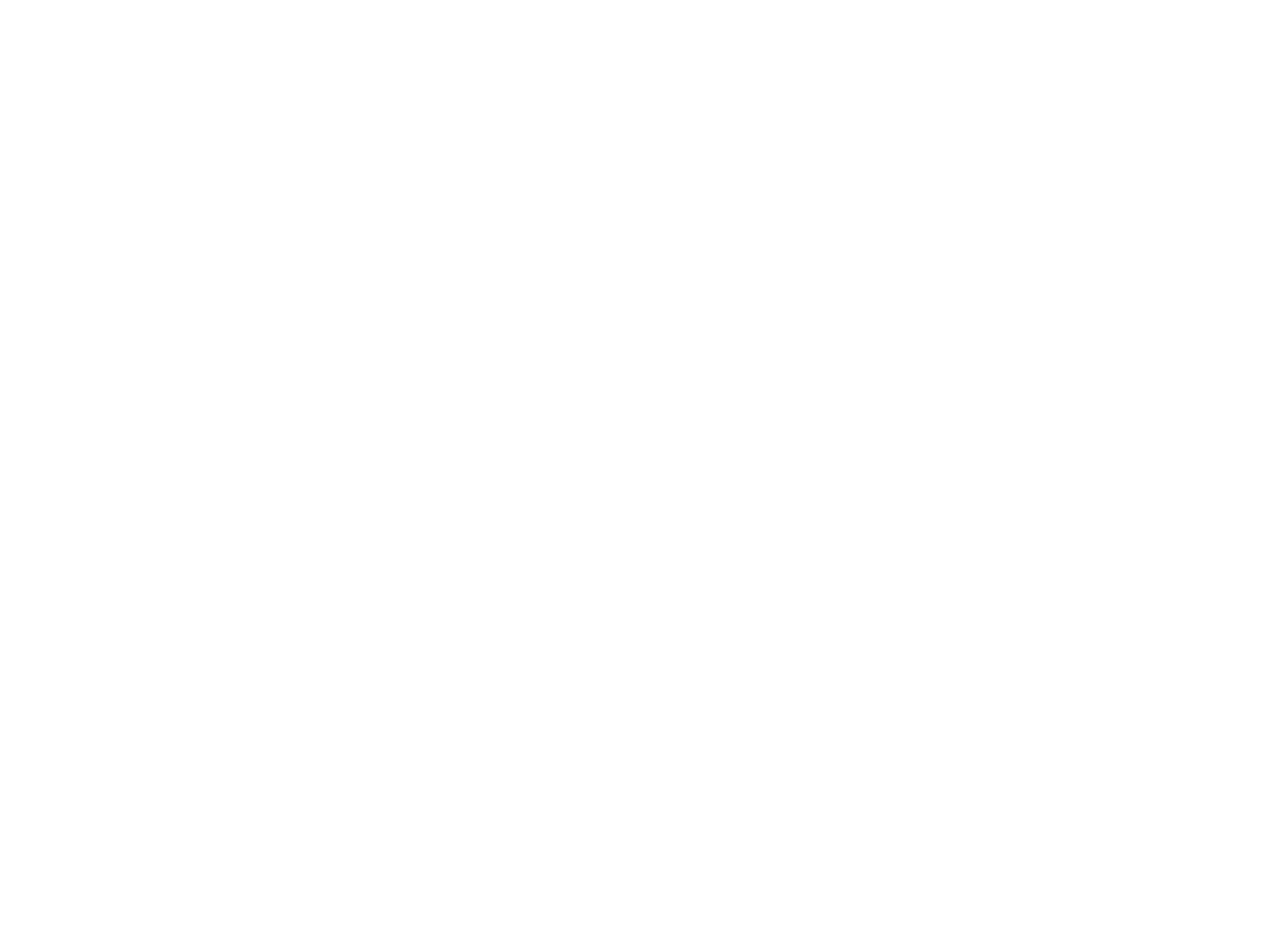 [Speaker Notes: CONCLUSIÓN

Al ser recibido como miembro de la Real Academia Española,
el célebre literato Donoso Cortés pronunció un famoso discurso
referente a la Biblia. En uno de sus más bellos pasajes dijo:
“En la Biblia están escritos los anales del cielo, de la tierra, y
del género humano: en ella, como en la Divinidad misma, contiene lo
que fue, lo que es, y lo que será; en su primera página, se cuenta el
principio de los tiempos y de las cosas; y en su última página el fin de
las cosas y de los tiempos.
“Libro prodigioso aquél, en que se calcula todo, antes de
haberse inventado la ciencia de los cálculos; en que sin estudios
lingüísticos se da noticia del origen de las lenguas; en que sin
estudios astronómicos, se computan las revoluciones de los astros;
en que sin documentos históricos se cuenta la historia; en que sin
estudios físicos se revelan las leyes del mundo. Libro prodigioso
aquél, que lo ve todo, y lo sabe todo; que sabe los pensamientos que
se levantan en el corazón del hombre, y los que están presentes en la
mente de Dios; que ve lo que pasa en los abismos del mar, y lo que
sucede en los abismos de la tierra”.

“Libro en donde se encierran y atesoran todos los tesoros de la
misericordia, todos los tesoros de la justicia y todos los tesoros de la
venganza. Libro, en fin señores, que cuando los cielos se replieguen
sobre sí mismos como un abanico gigantesco, y cuando la tierra padezca
desmayos, y el sol recoja su luz y se apaguen las estrellas, permanecerá
él solo con Dios, porque es su eterna palabra, resonando eternamente en
las alturas”.
El apóstol San Pablo nos dice que la Palabra de Dios es “viva y
eficaz” (Hebreos 4:12). Y no quedan dudas de ello cuando pensamos
en el gran número de personas cuyas vidas han sido transformadas y
establecidas como resultado de la lectura de la Biblia y de la aplicación
práctica de sus enseñanzas.
Esa bendición la obtendremos sólo cuando nos acerquemos a
las Sagradas Escrituras con una disposición voluntaria y un espíritu
anhelante de encontrar los tesoros de la paz y de salvación que Dios nos
ofrece en ellas.]